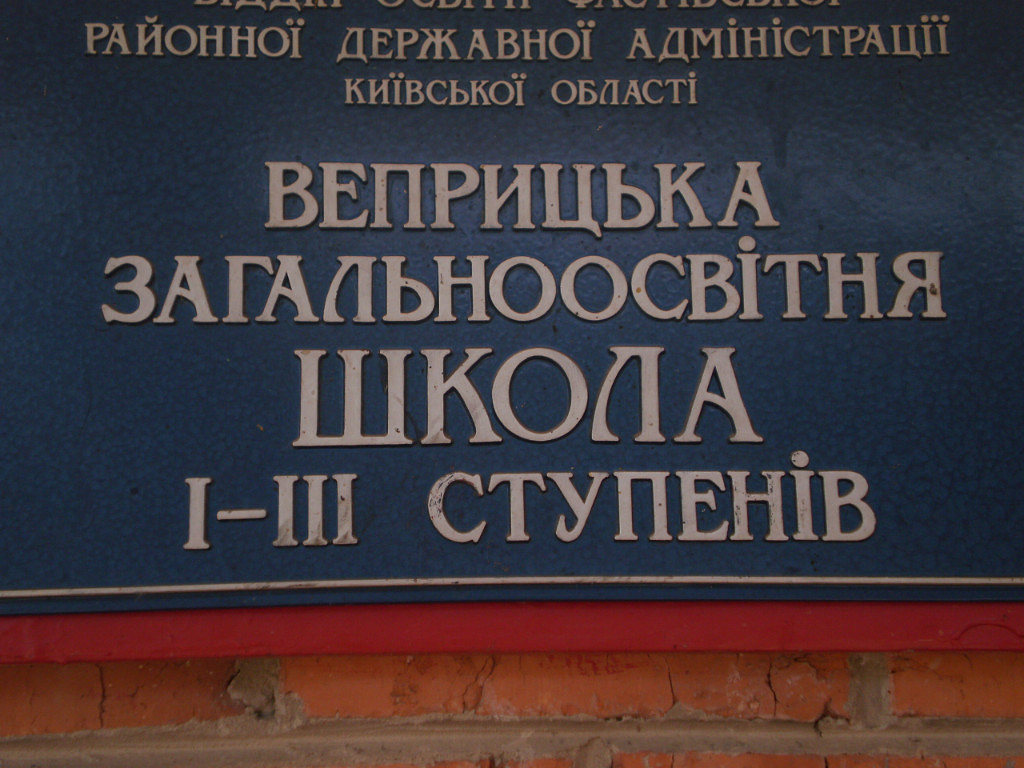 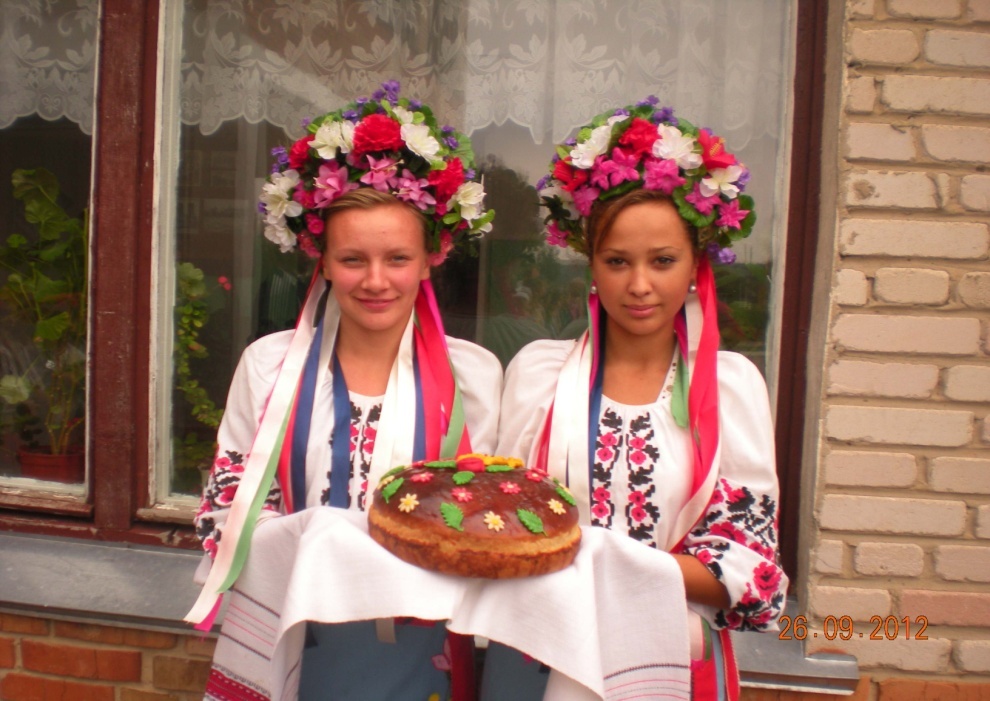 1974-1984
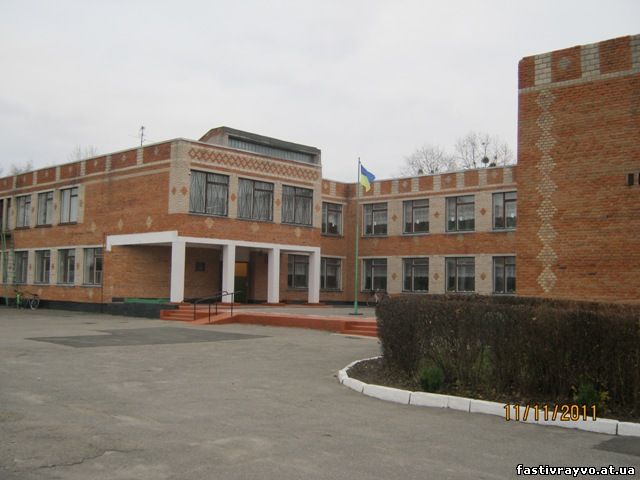 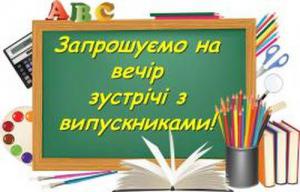 ШКІЛЬНІ РОКИ
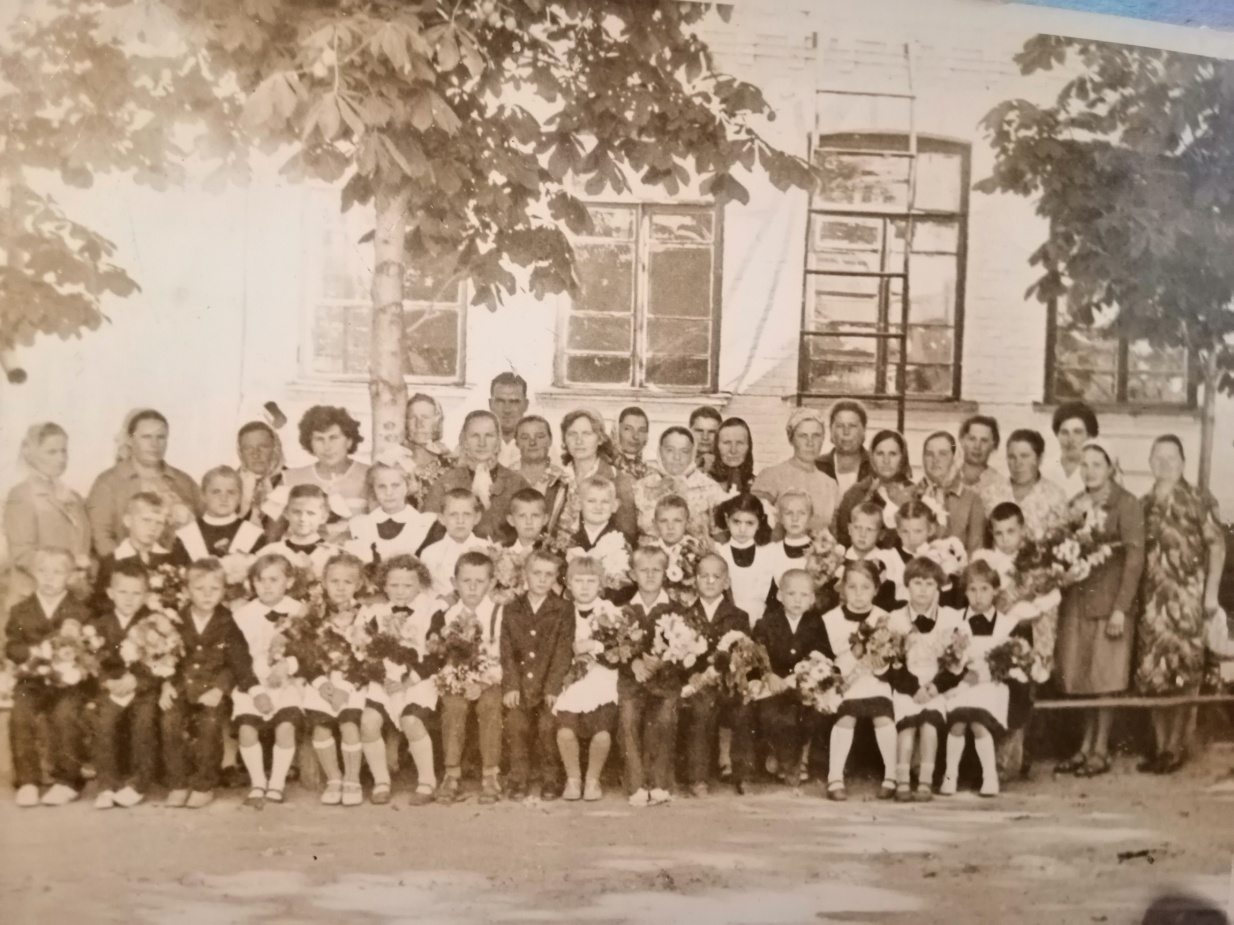 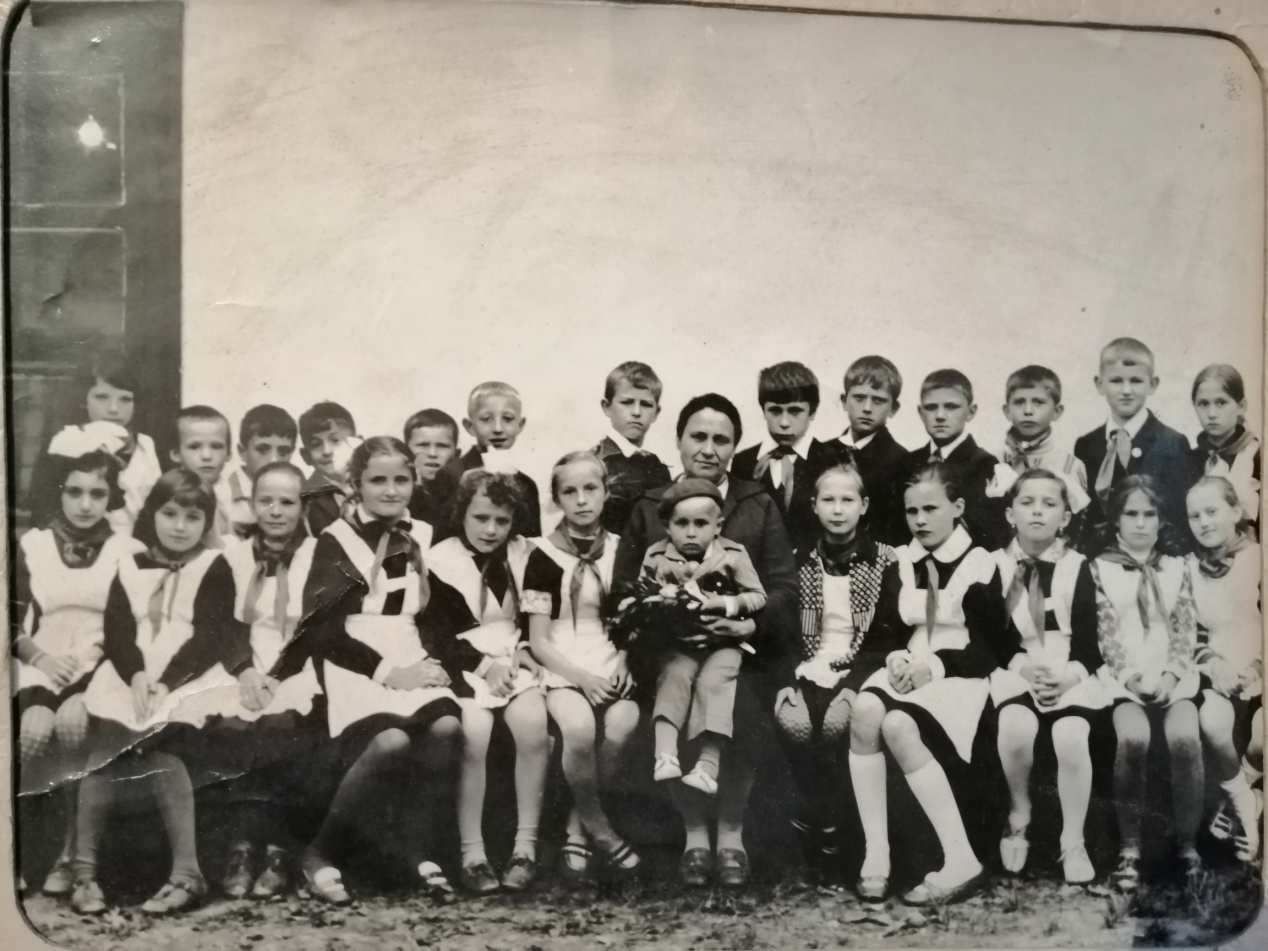 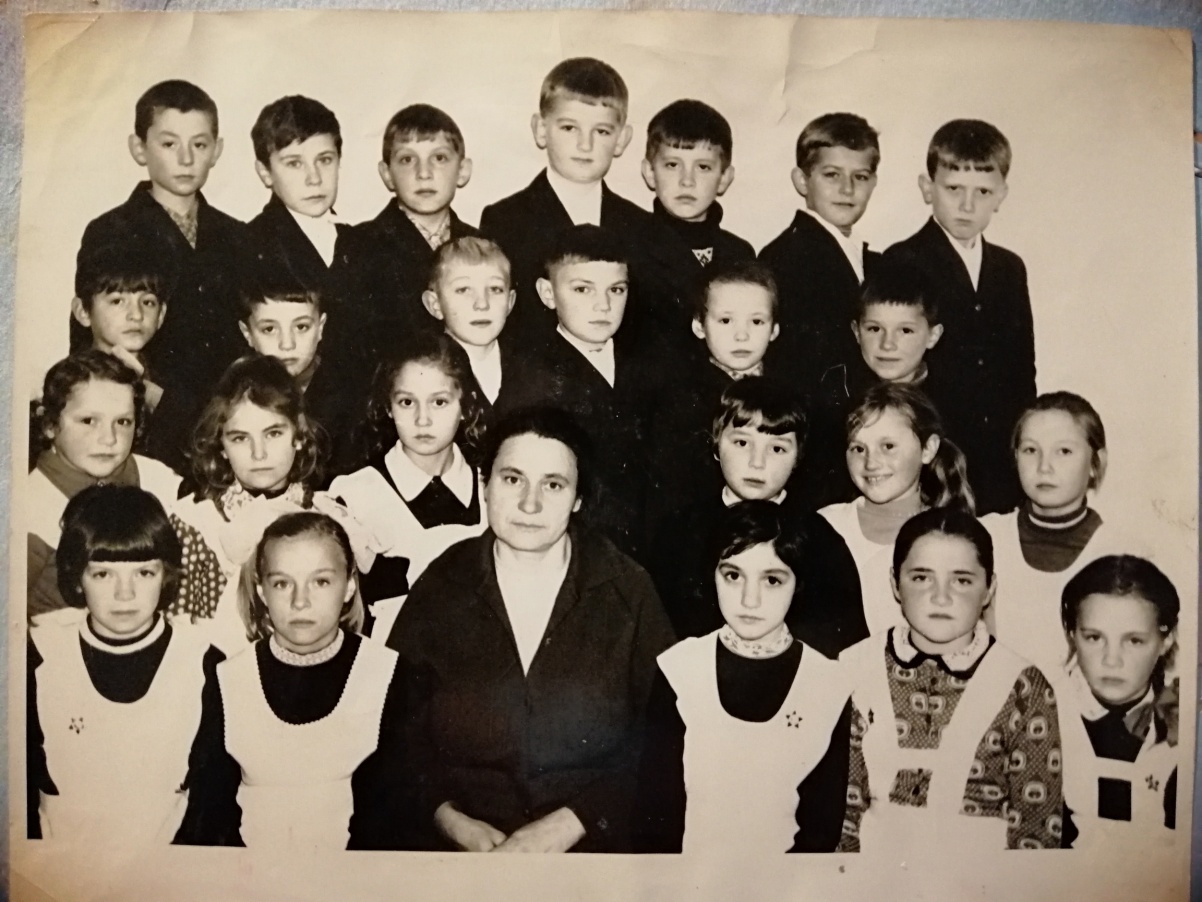 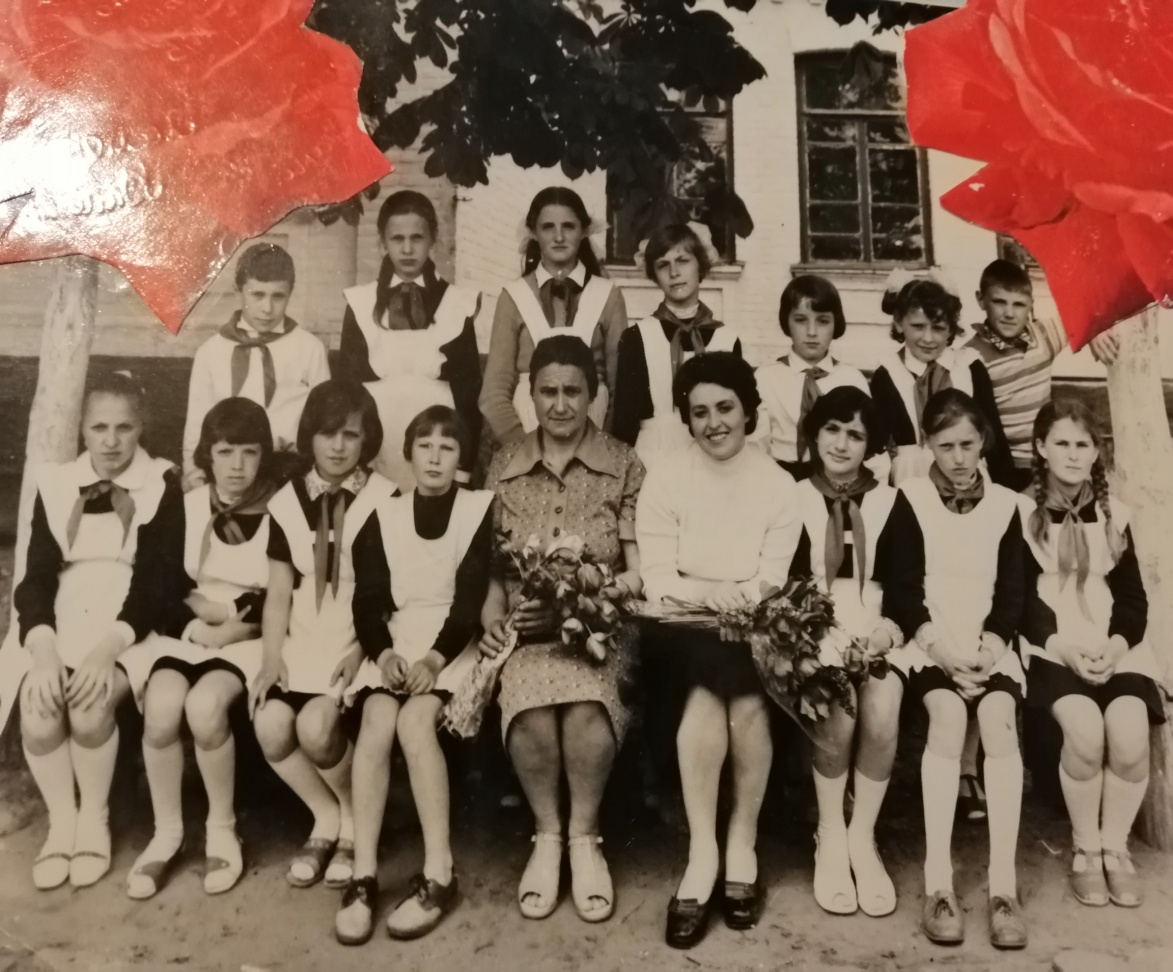 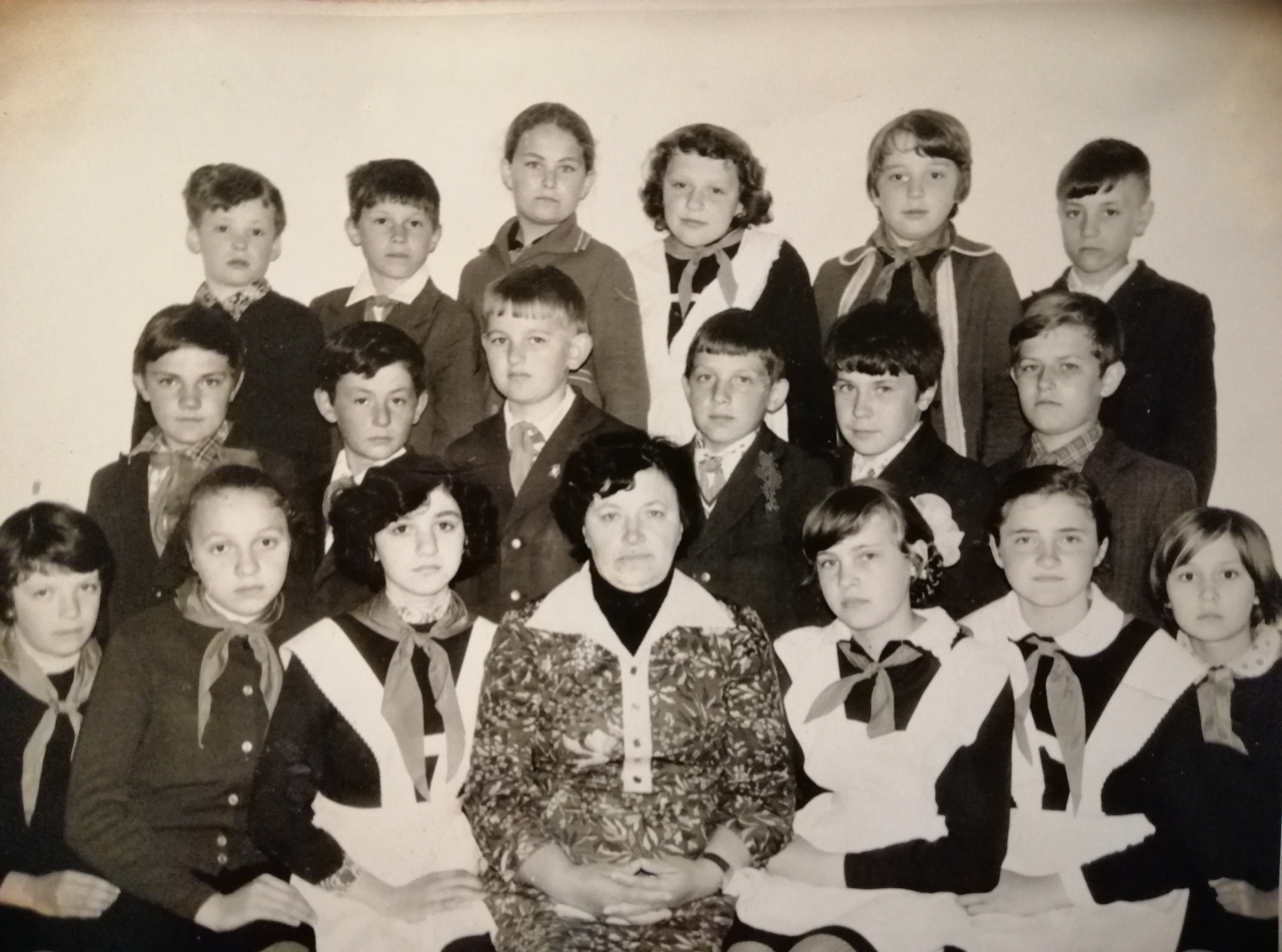 НАШІ ПЕДАГОГИ
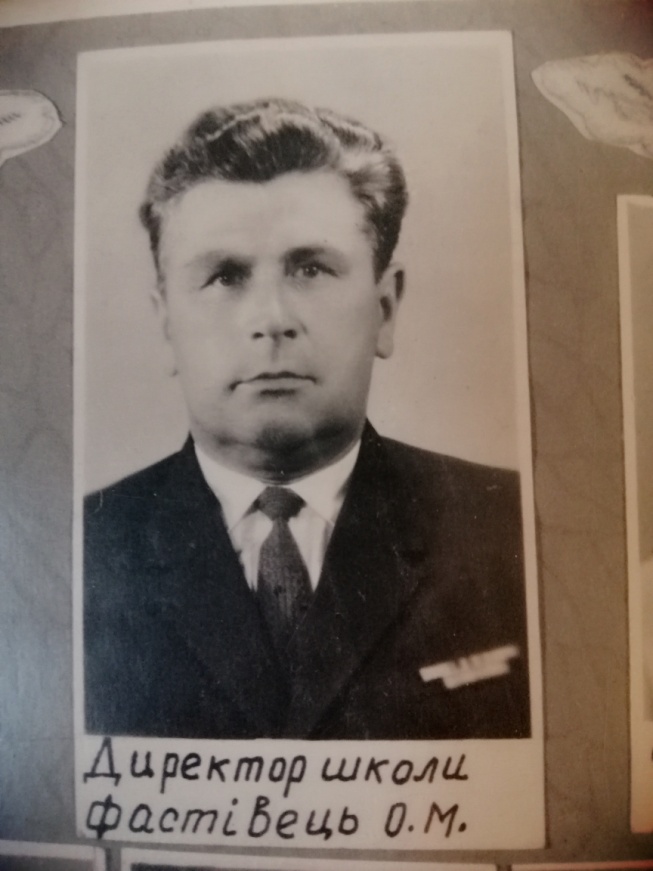 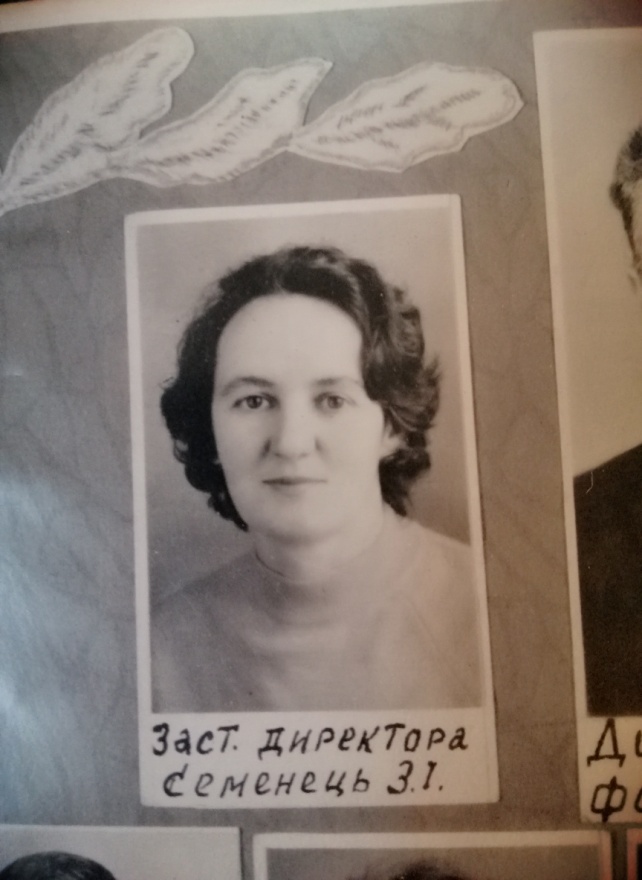 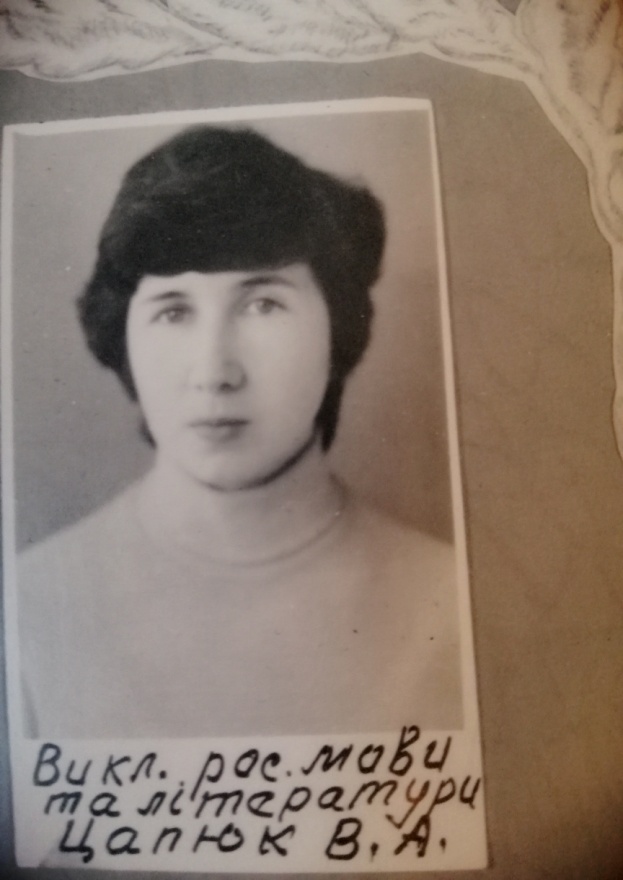 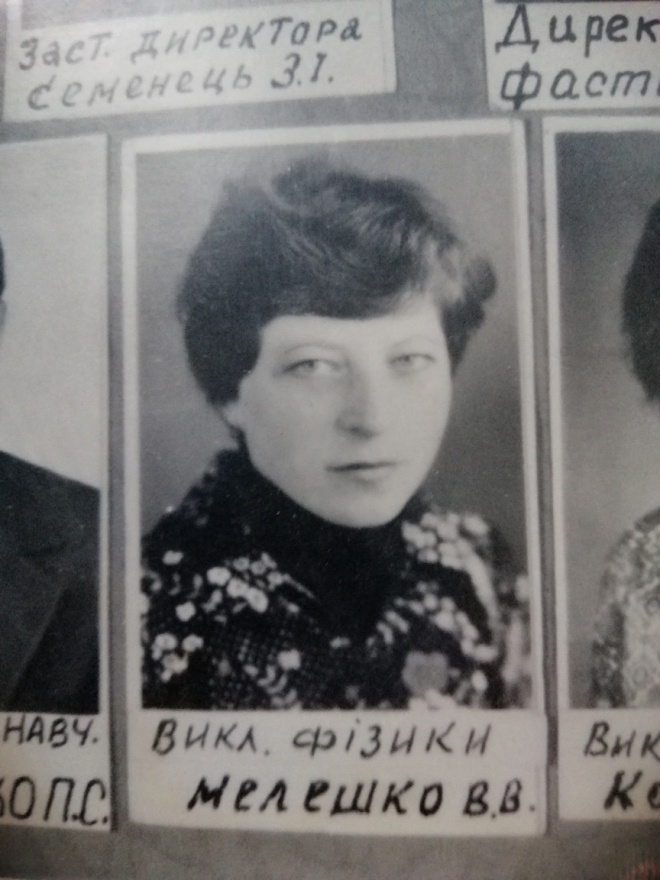 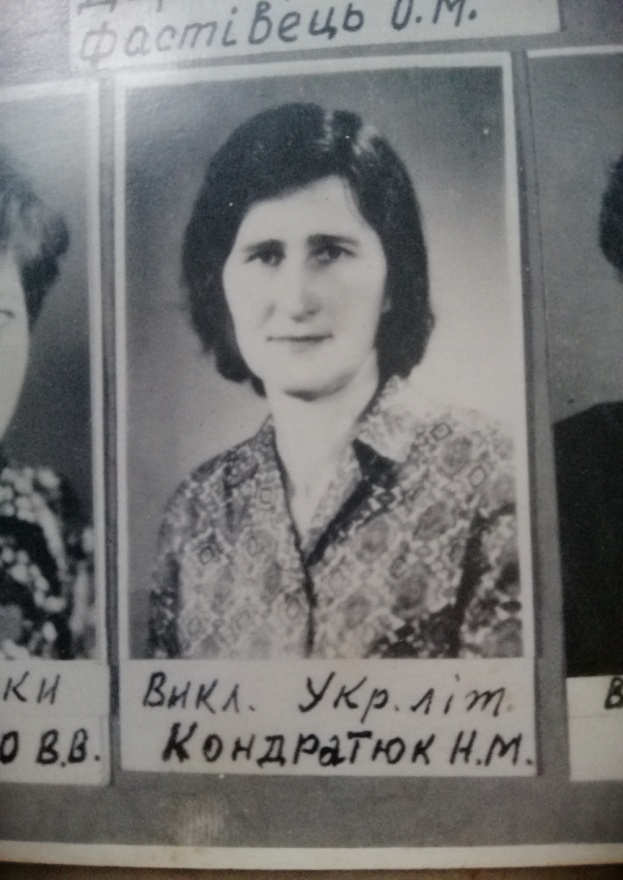 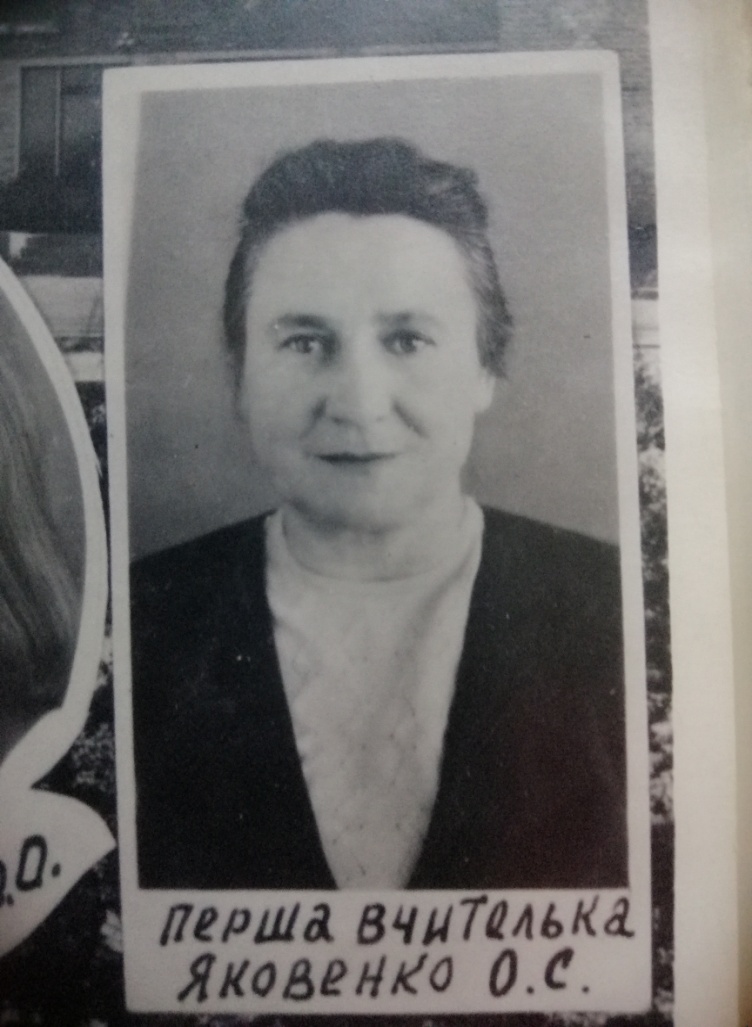 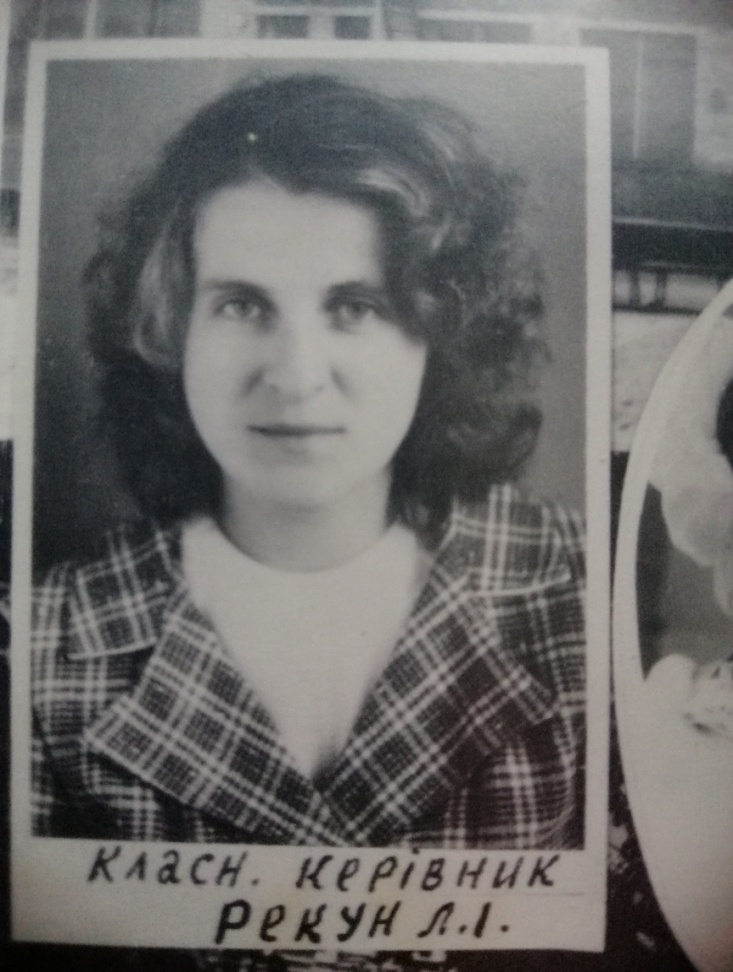 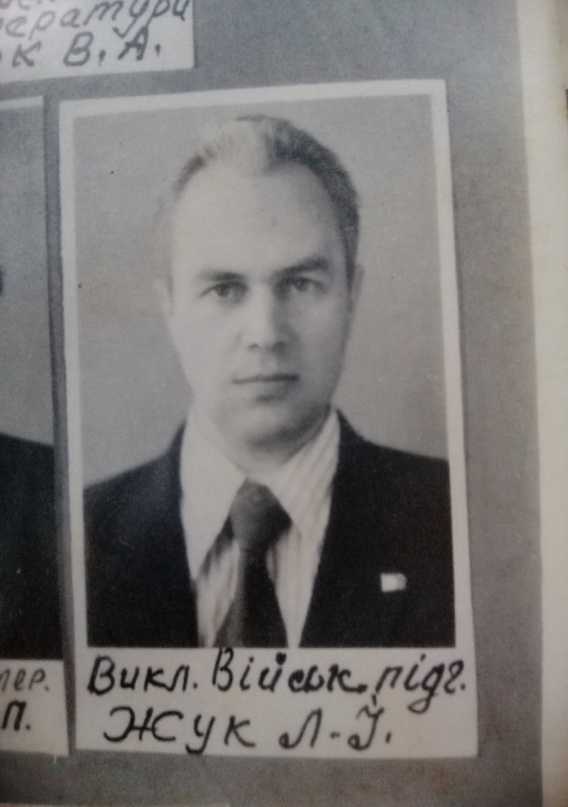 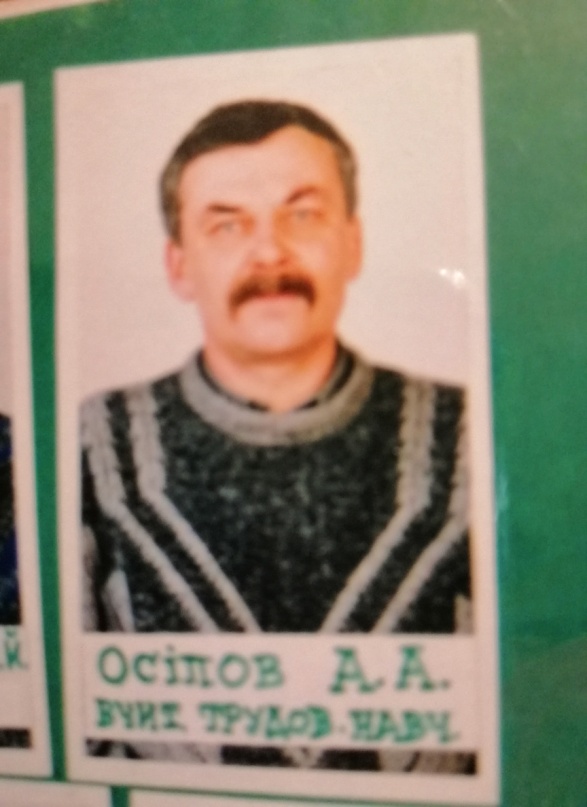 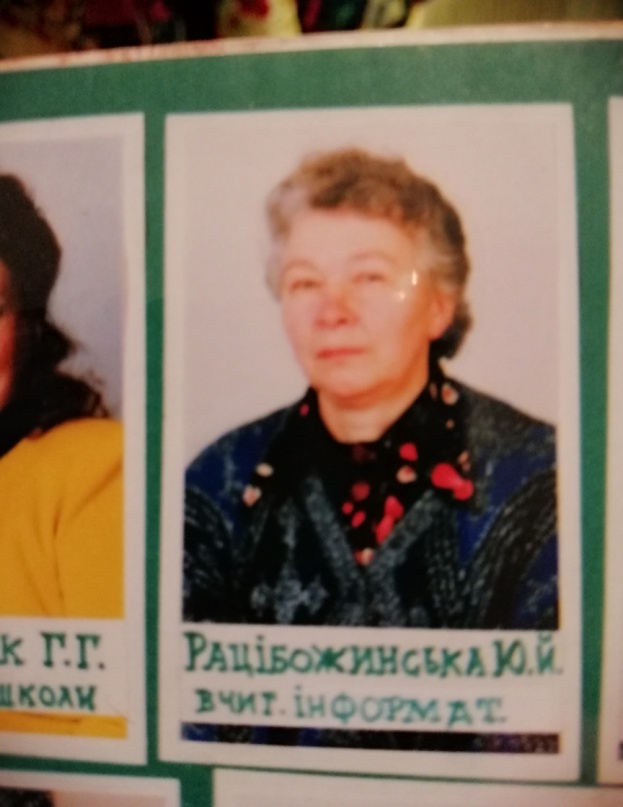 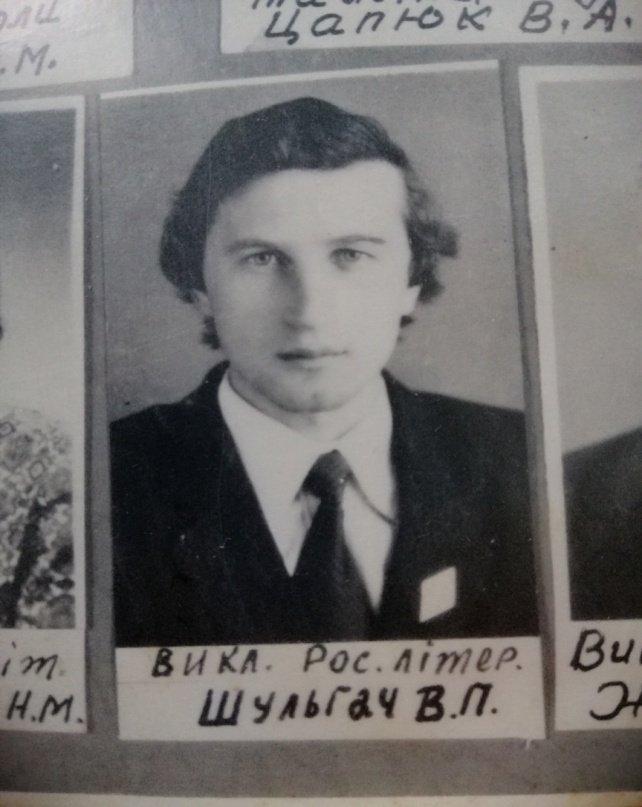 ОДНОКЛАСНИКИ
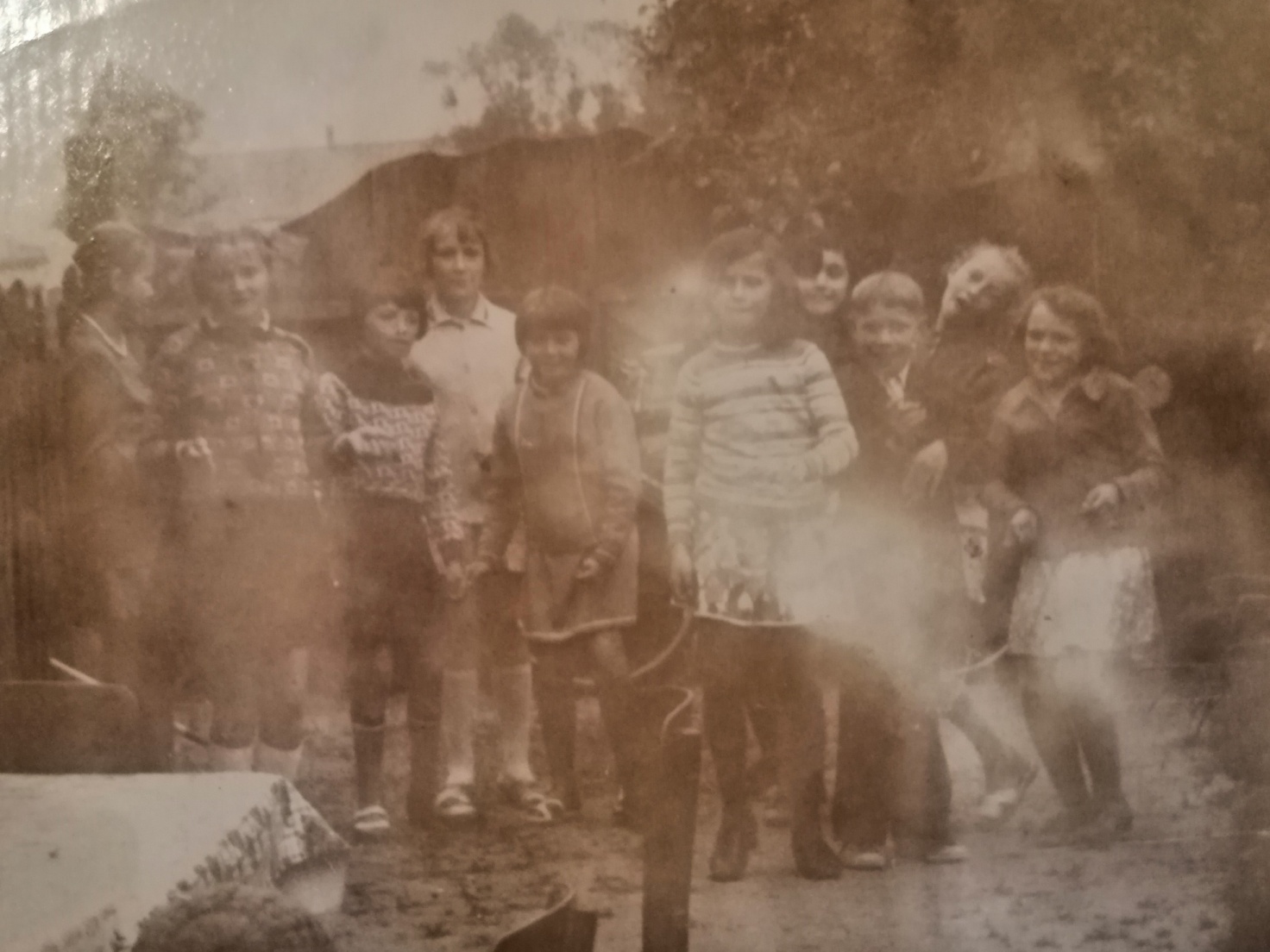 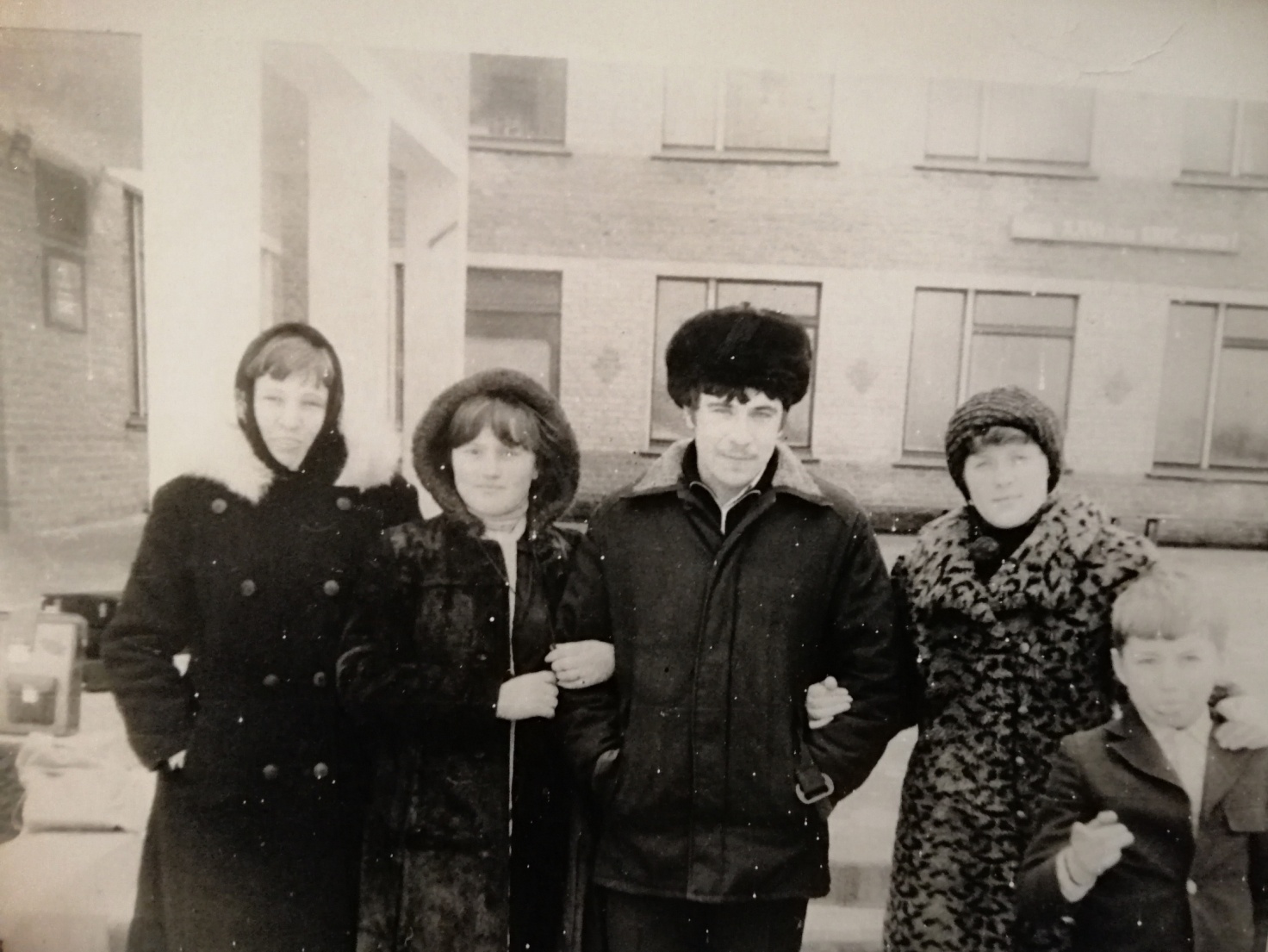 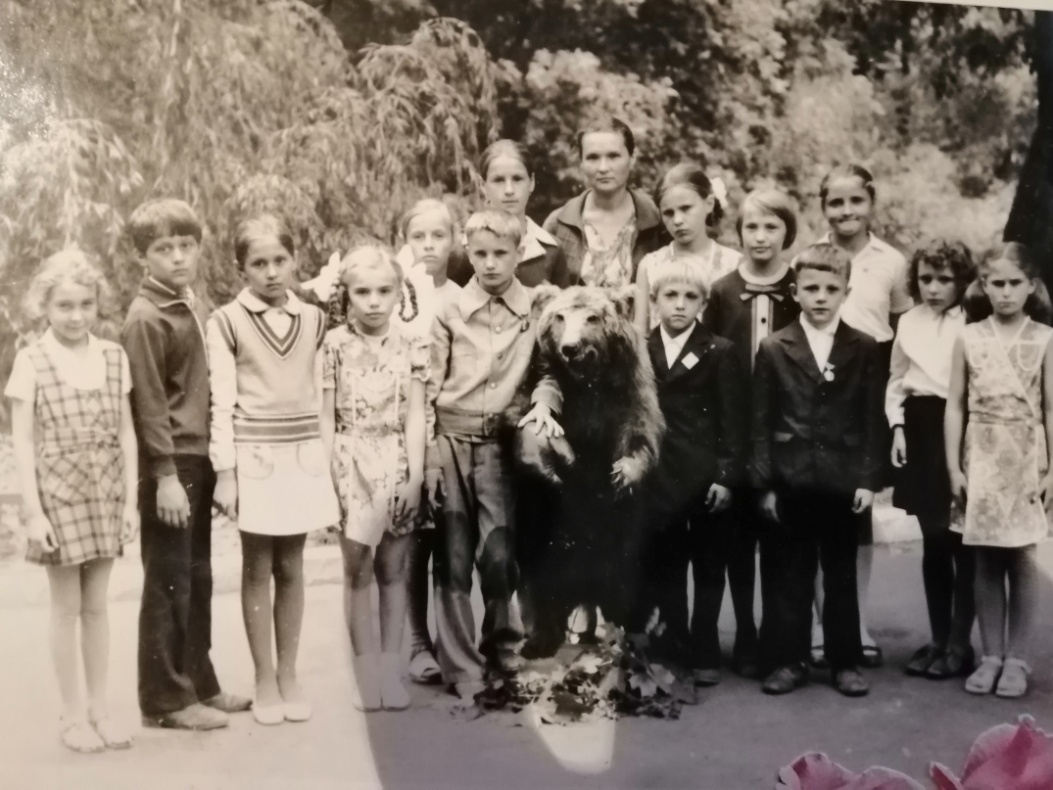 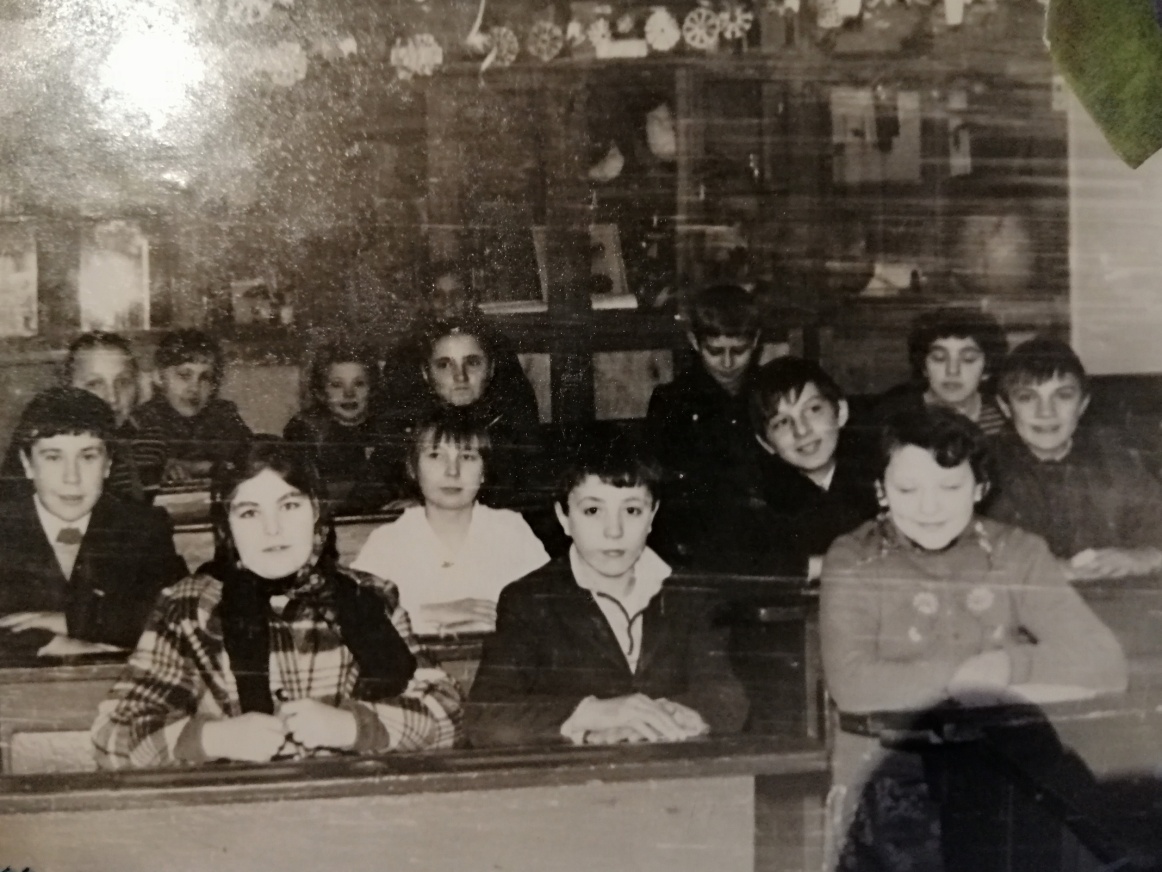 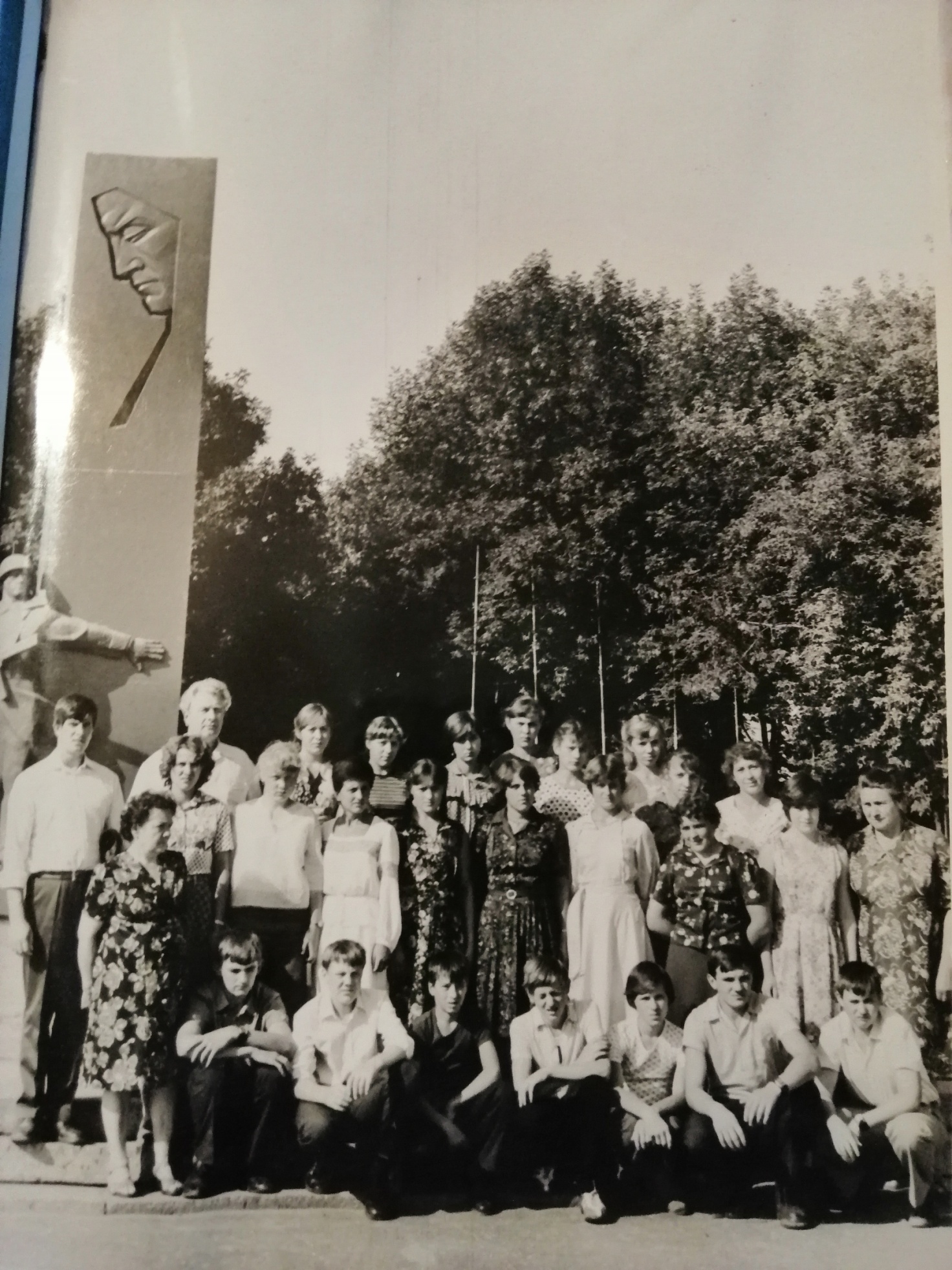 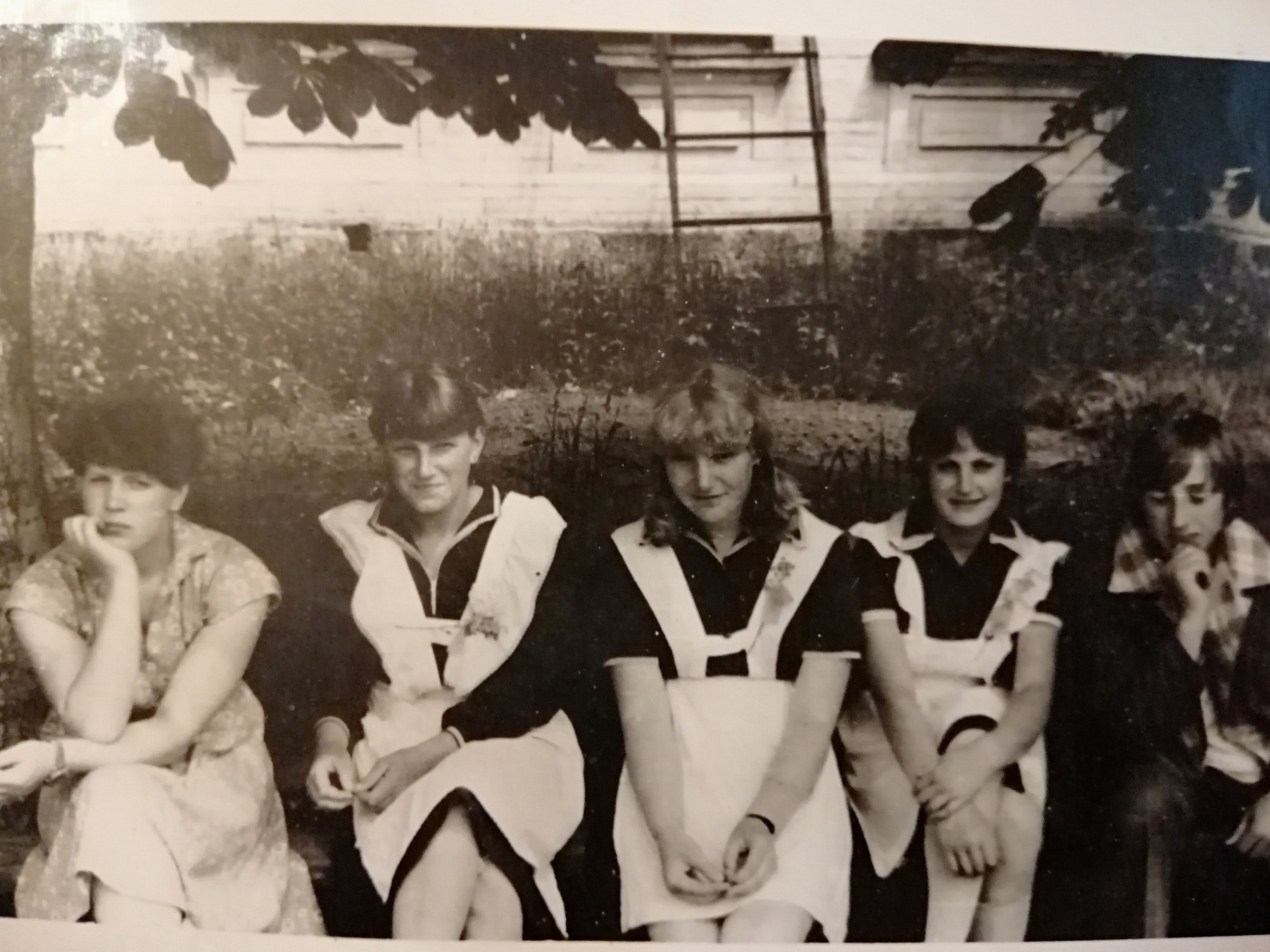 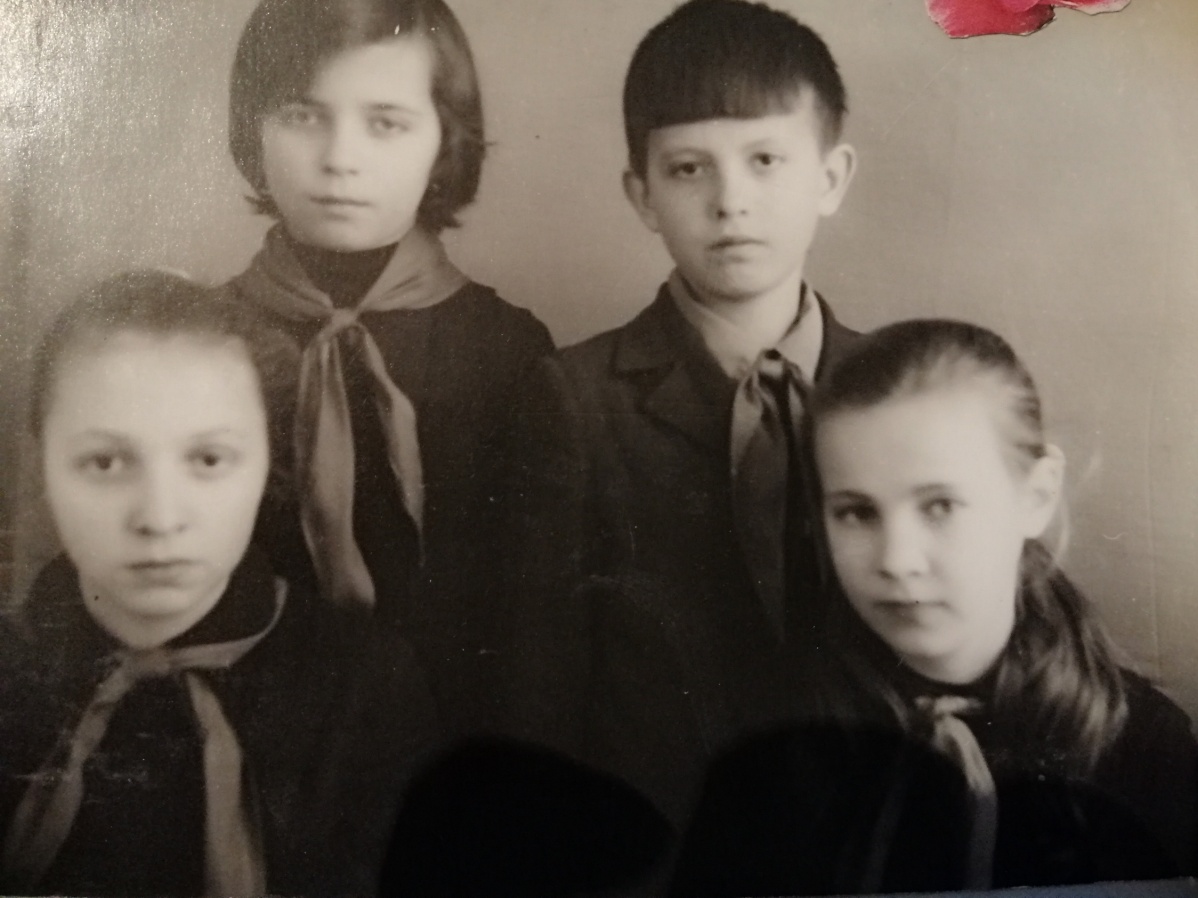 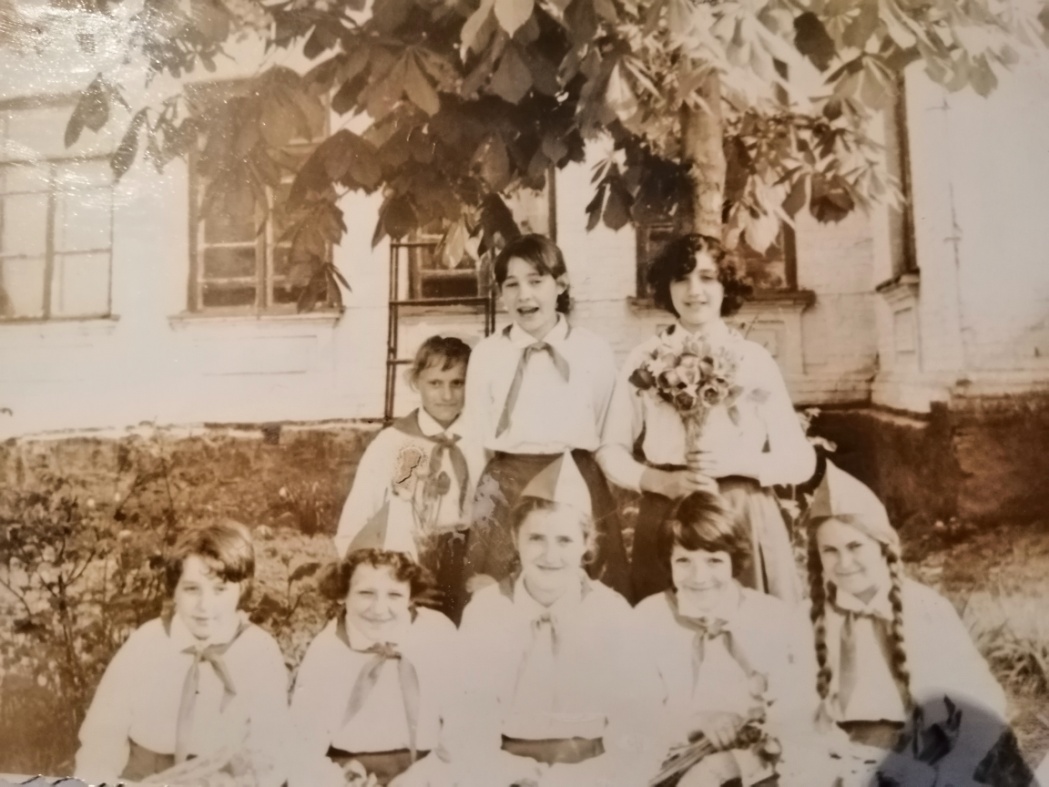 НАШ КЛАС
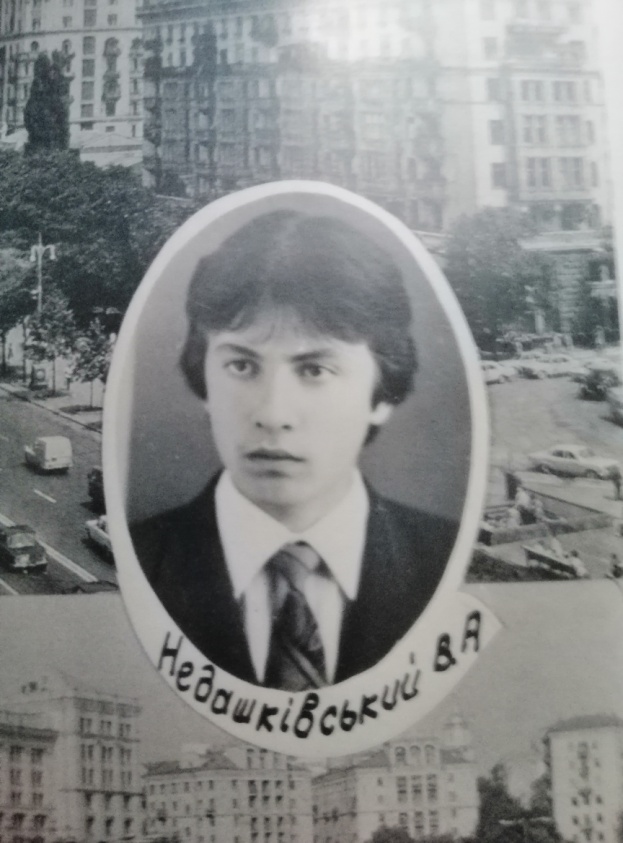 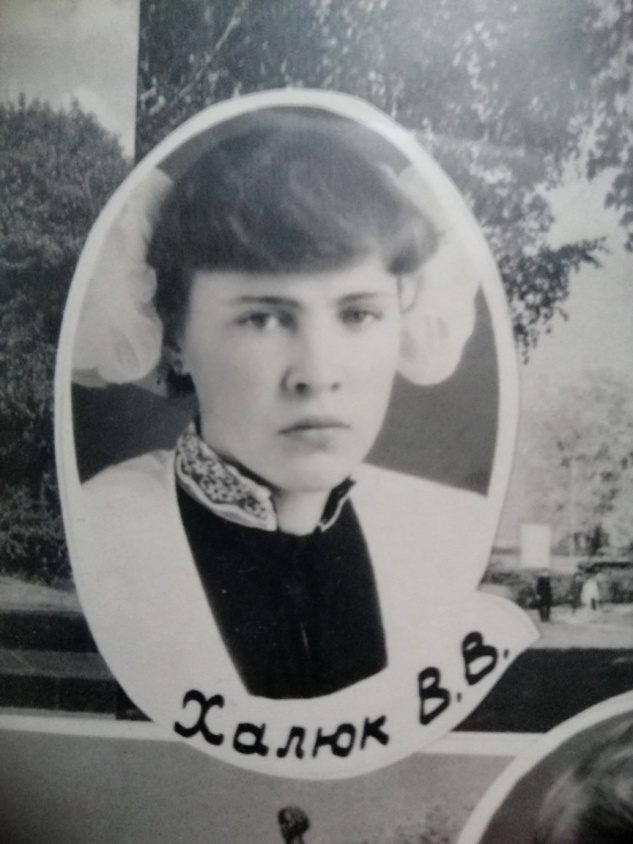 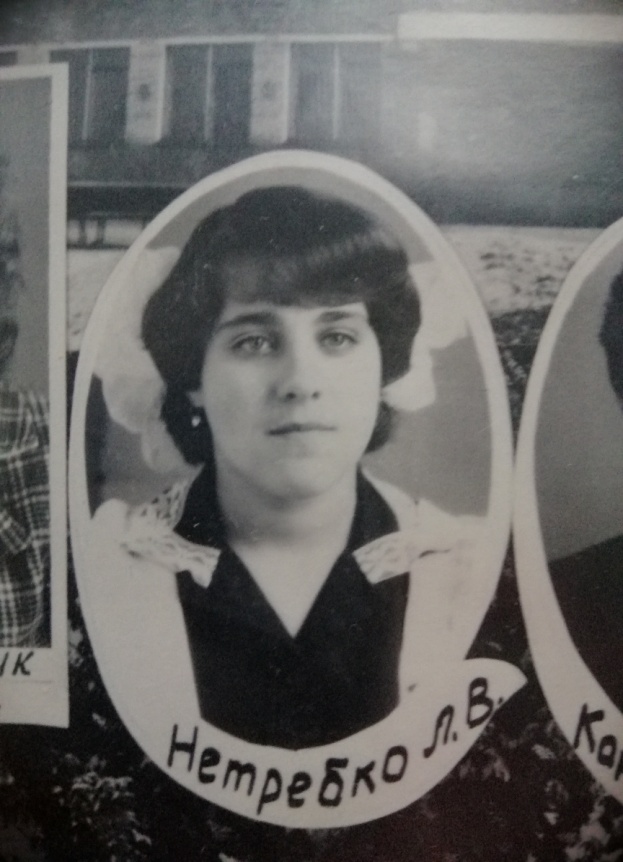 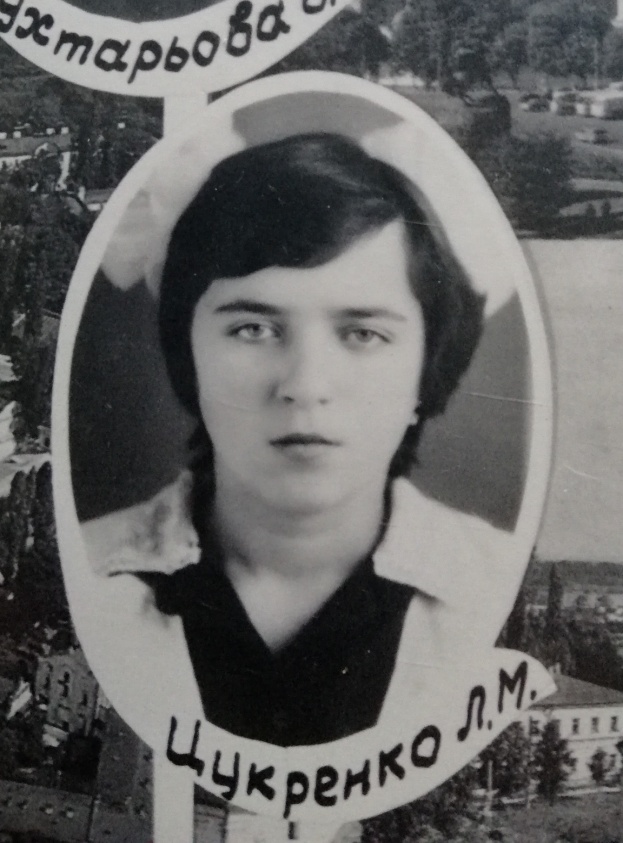 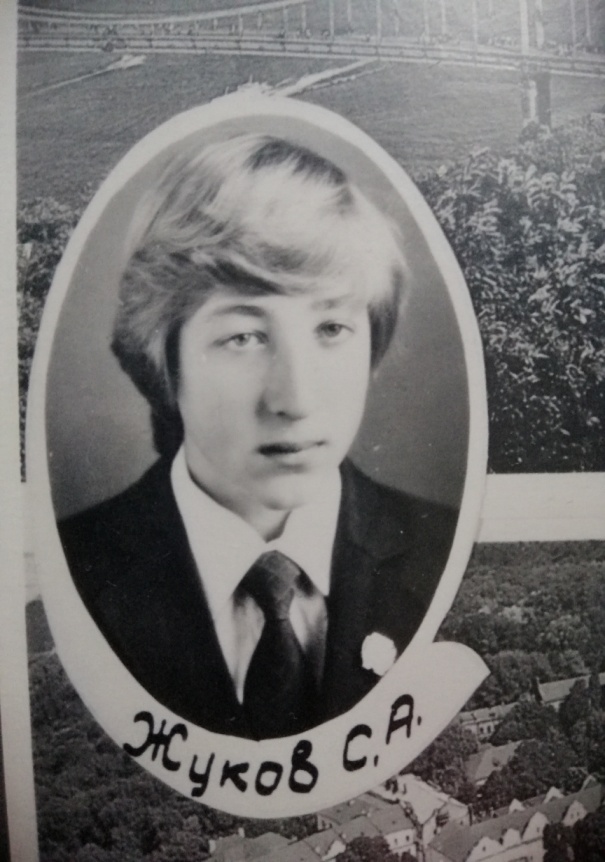 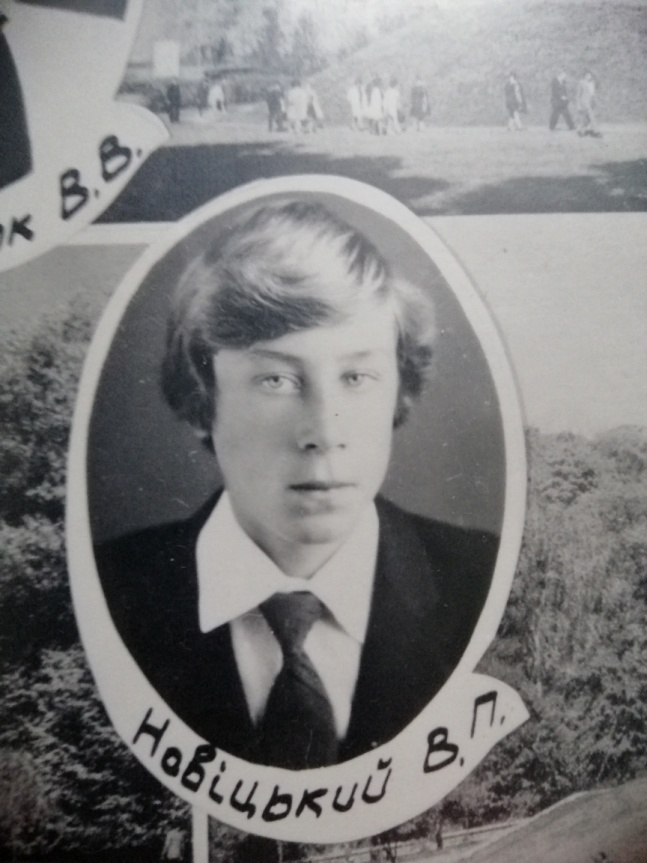 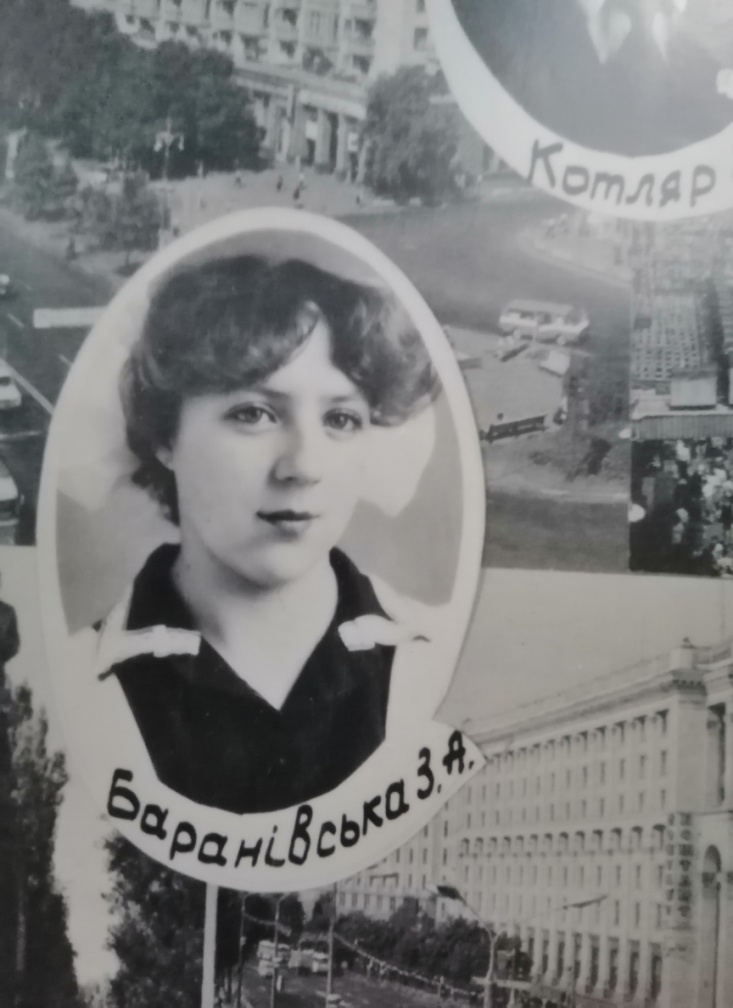 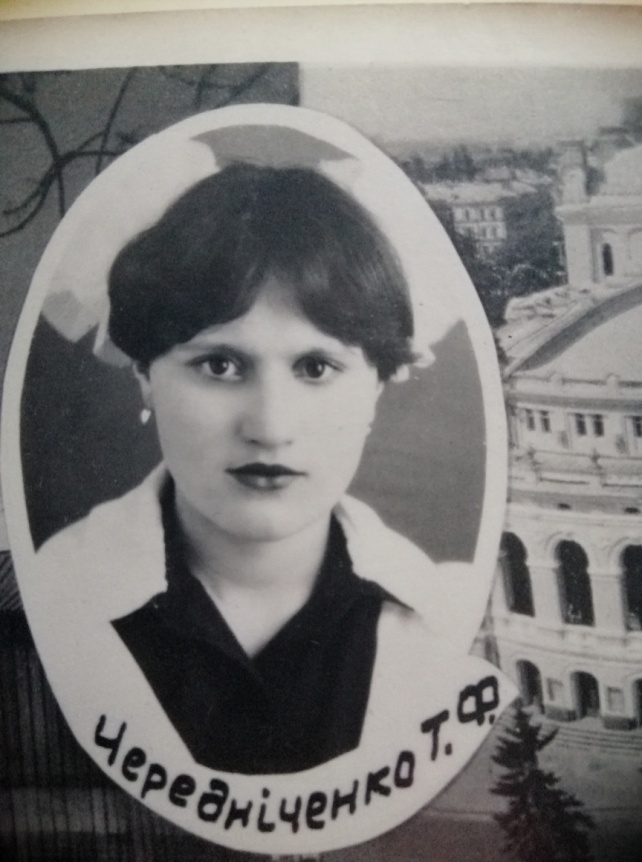 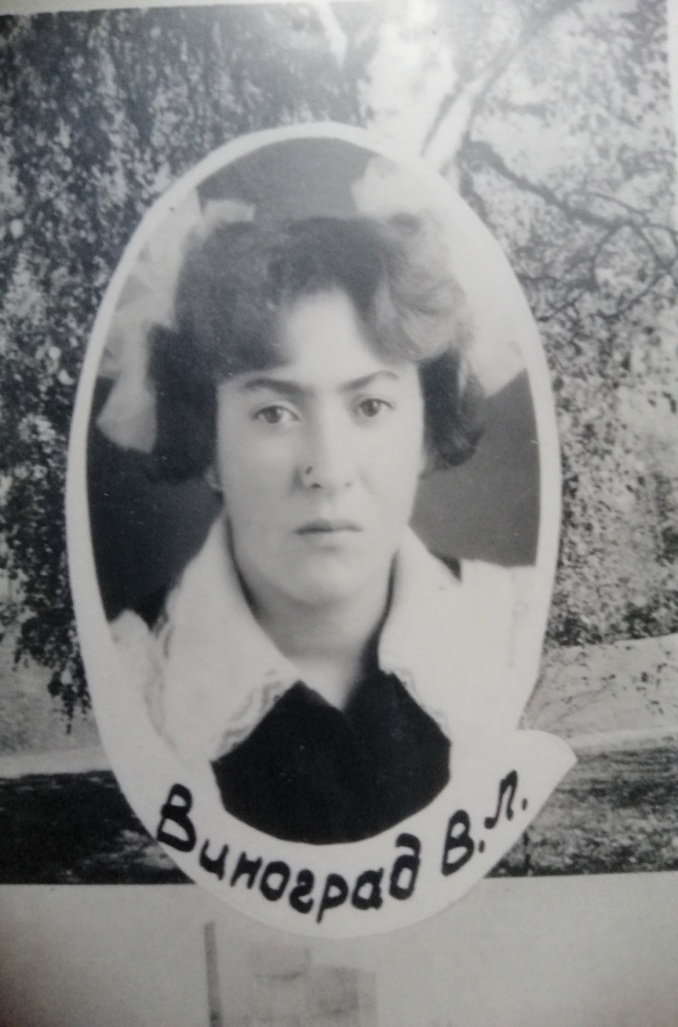 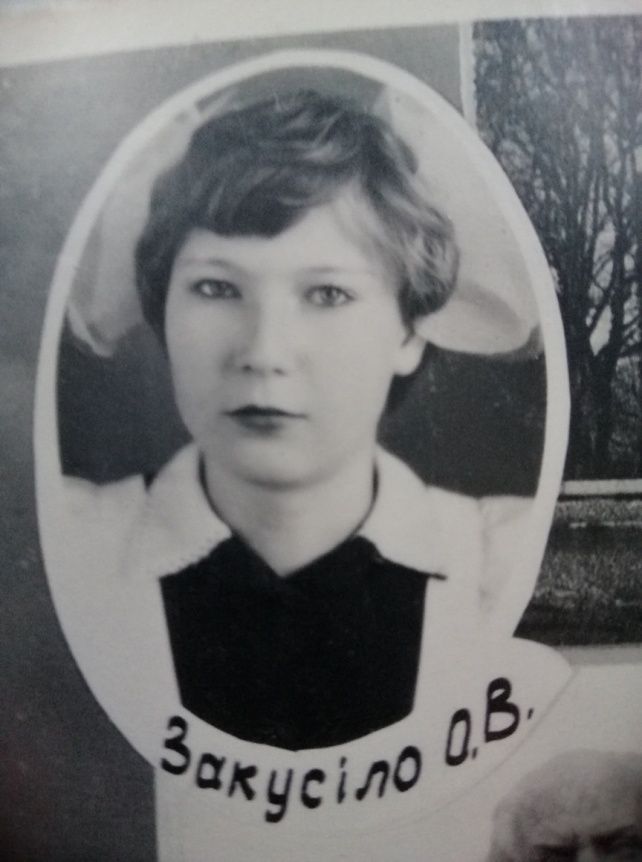 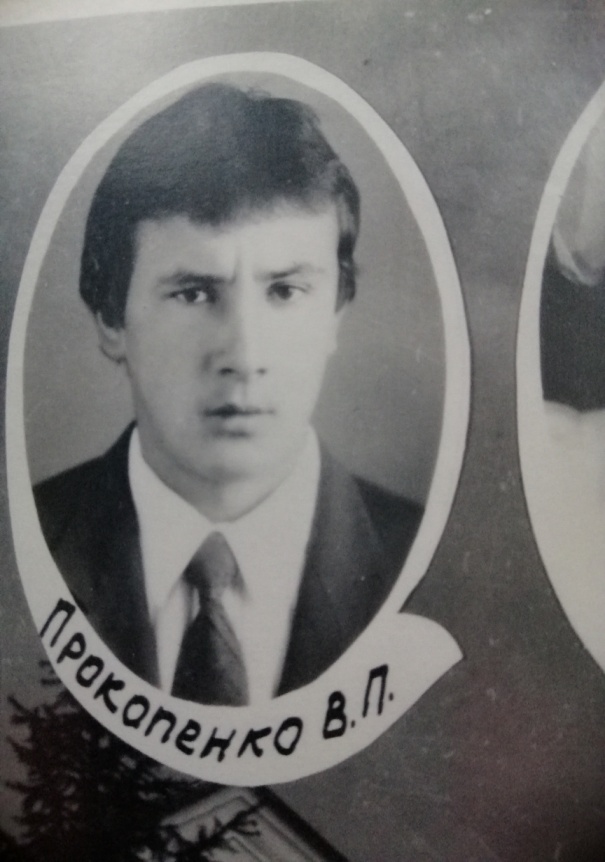 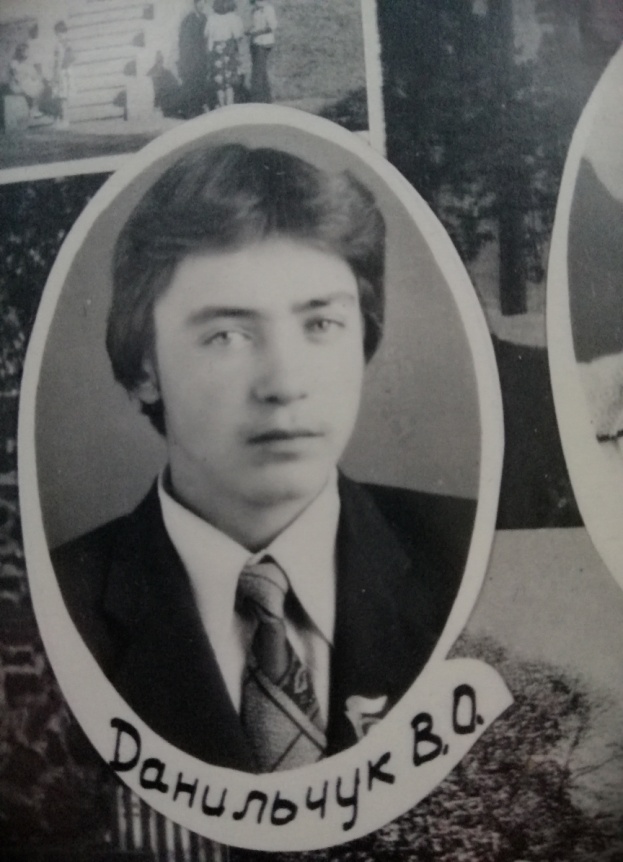 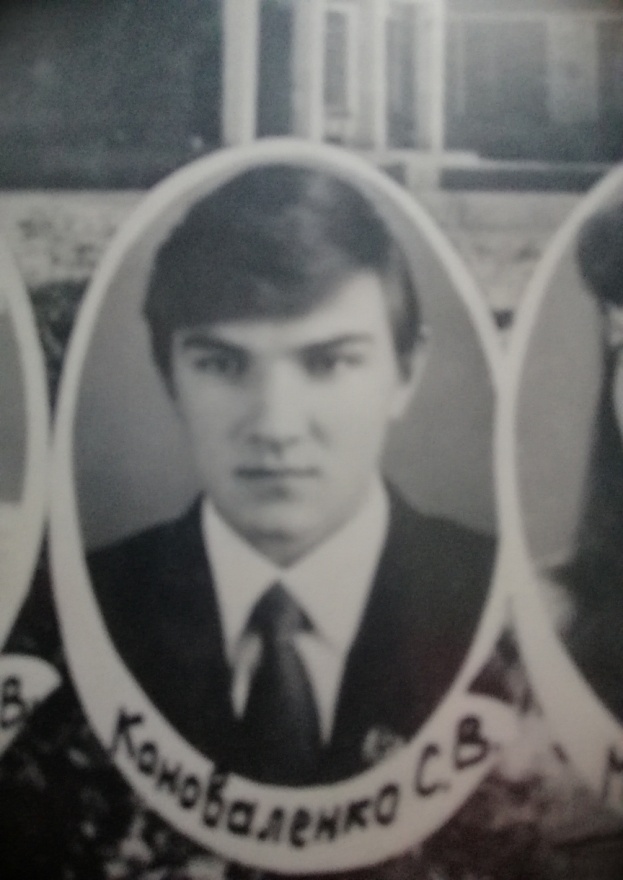 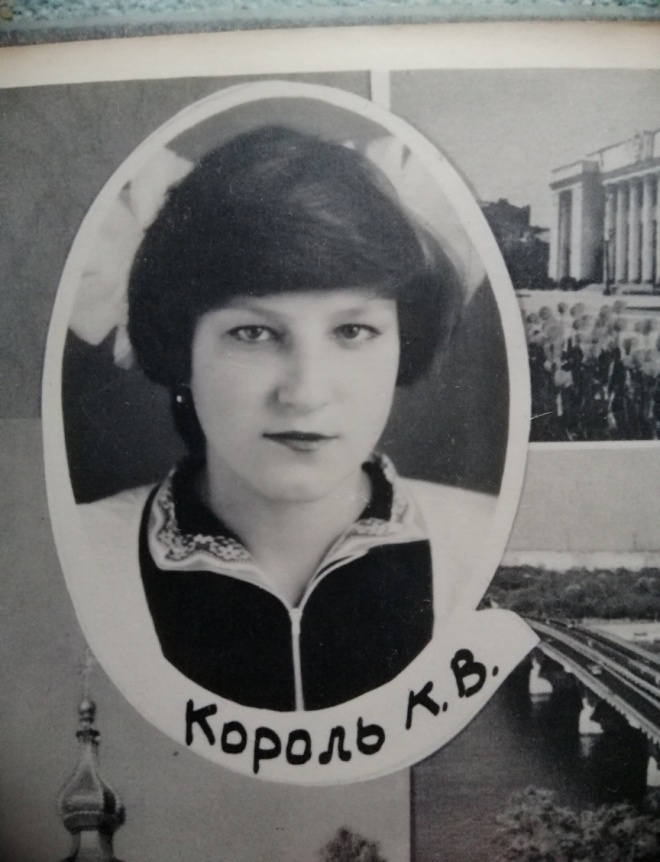 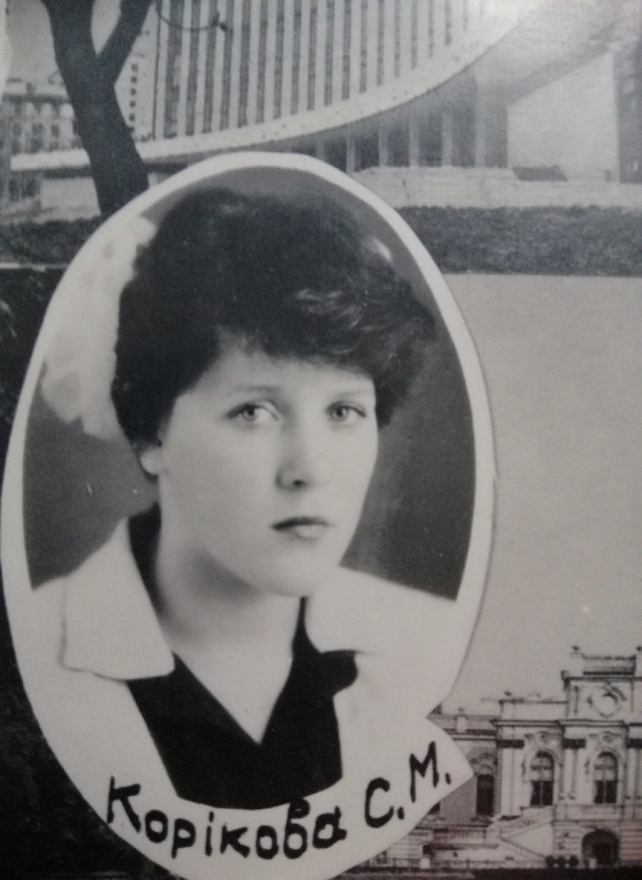 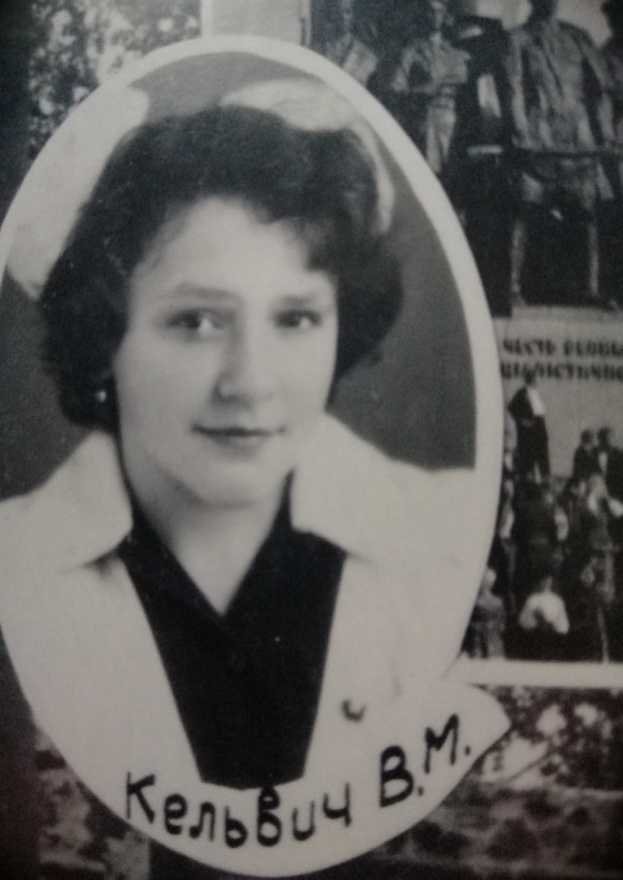 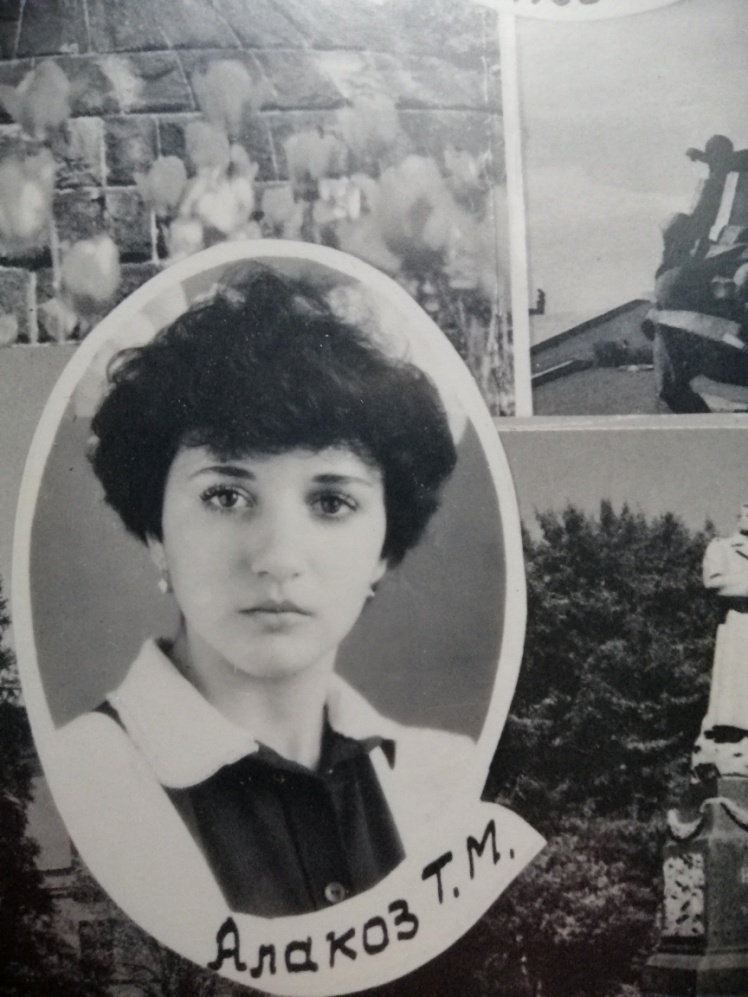 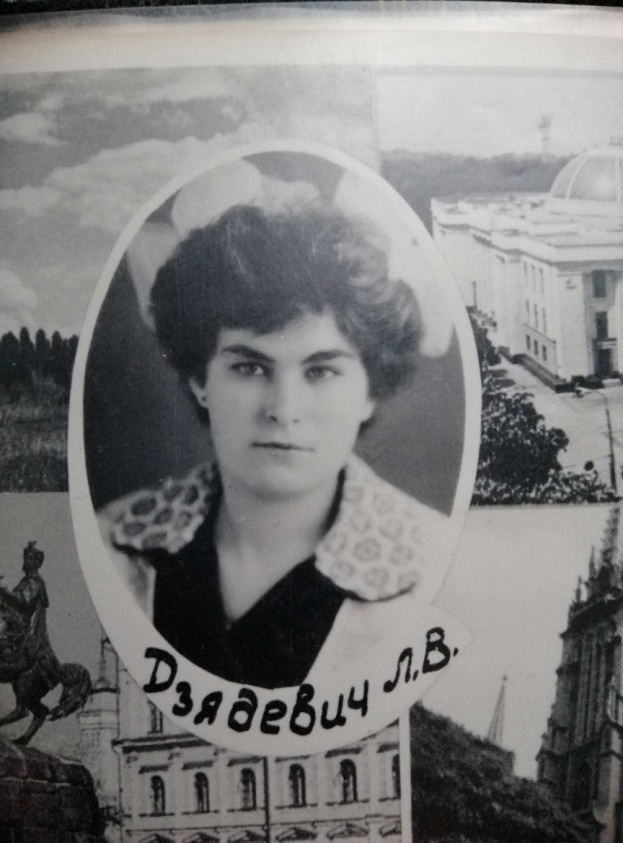 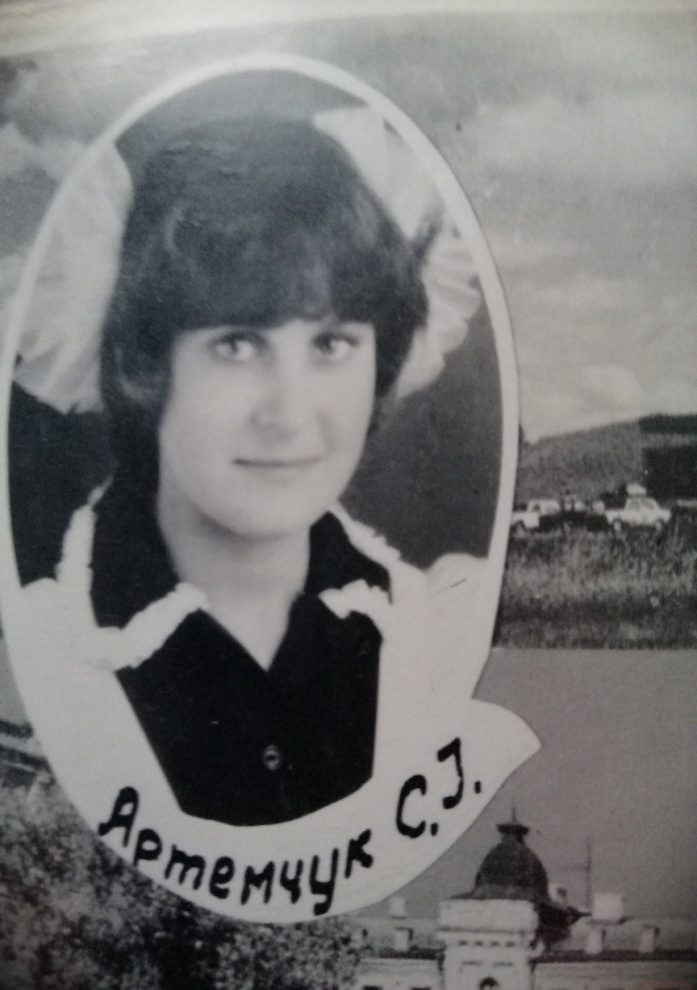 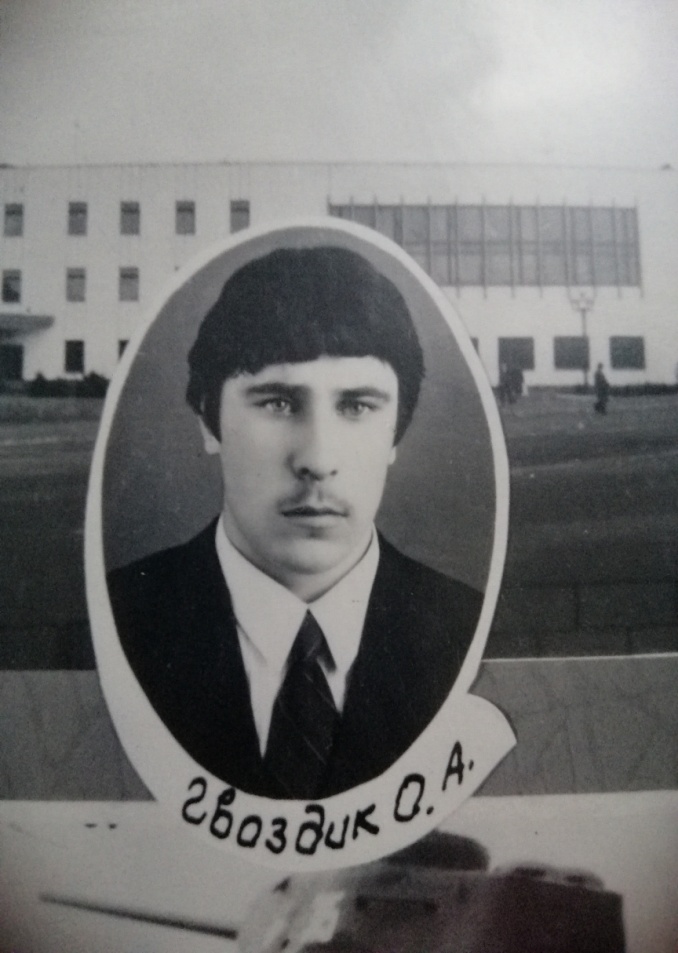 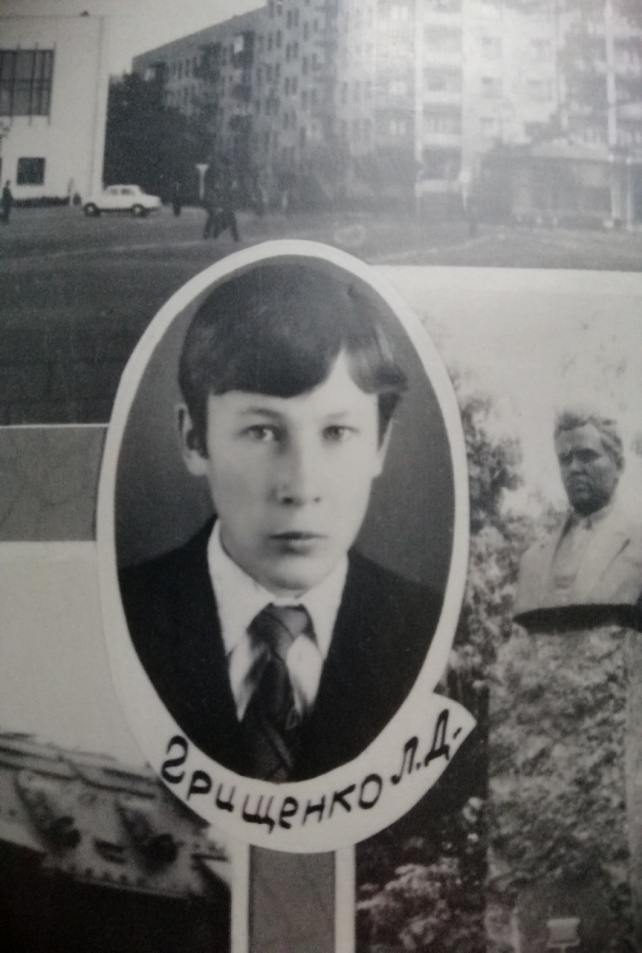 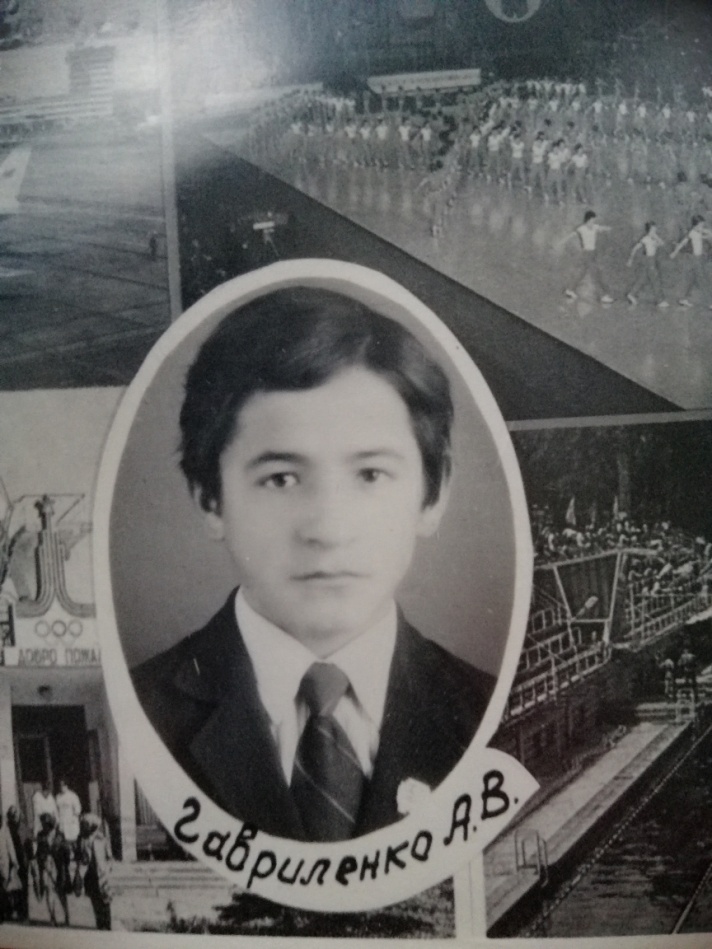 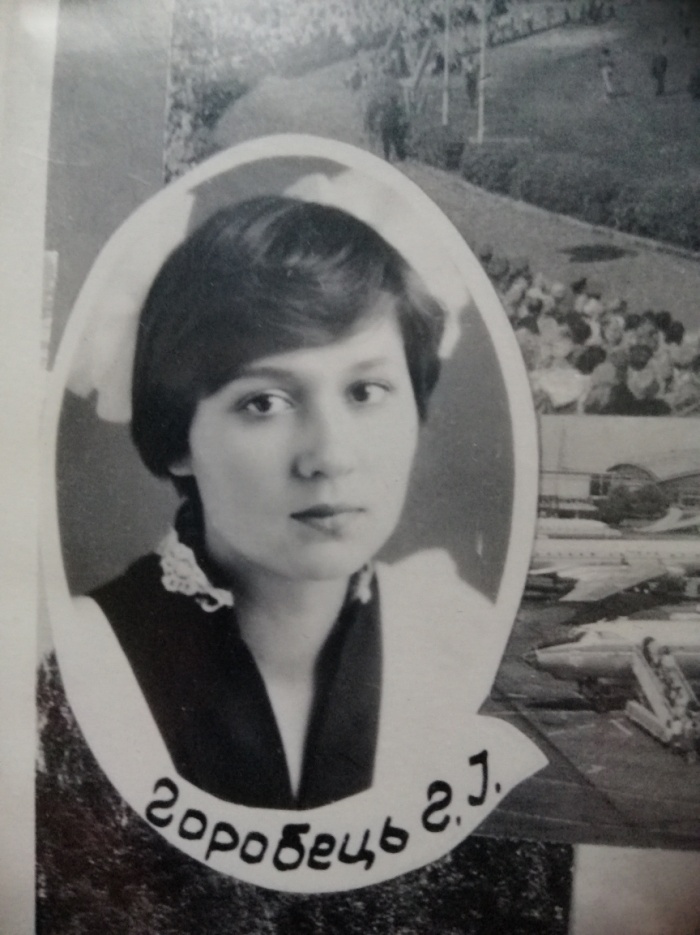 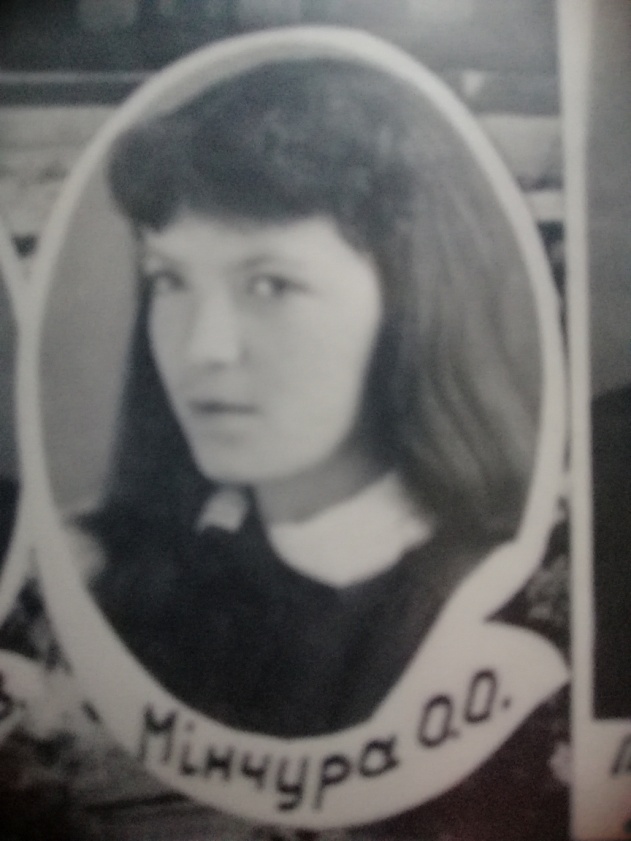 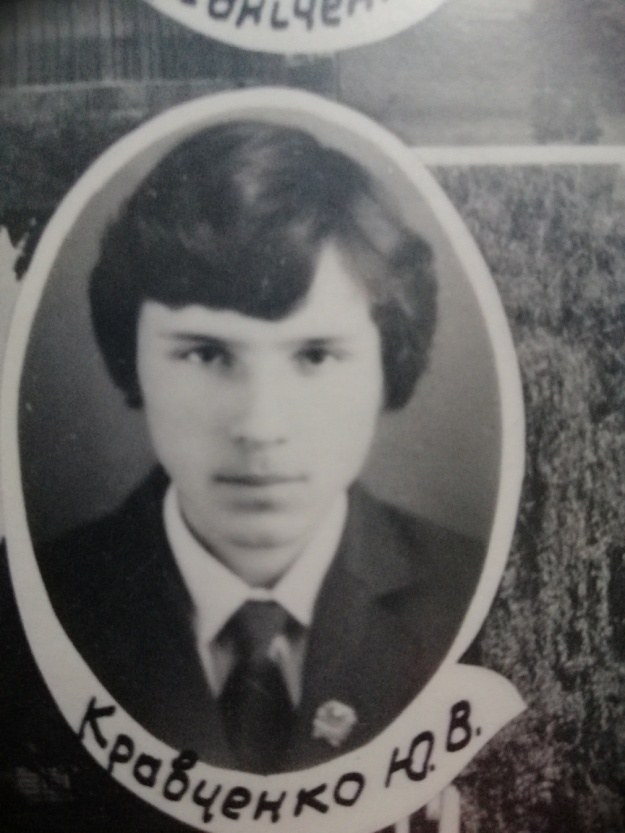 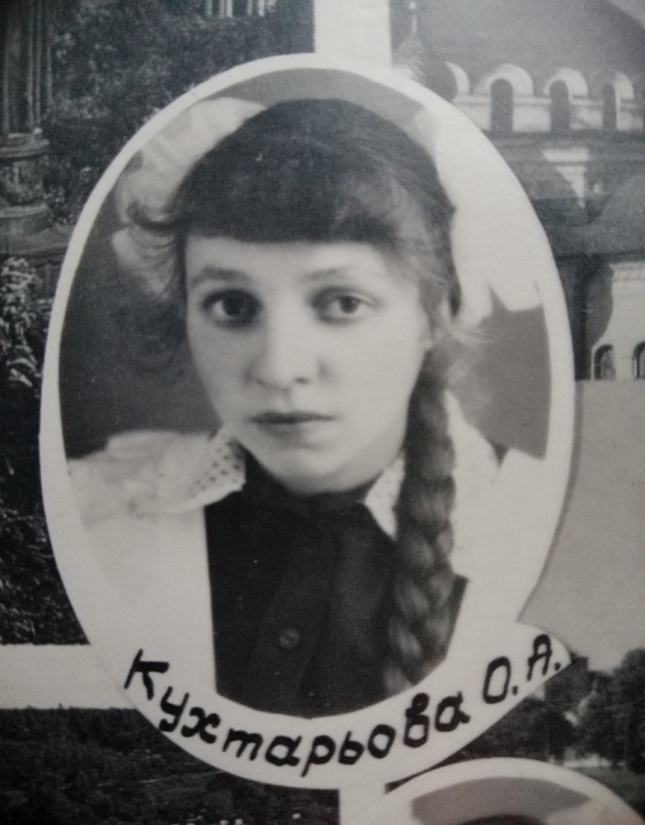 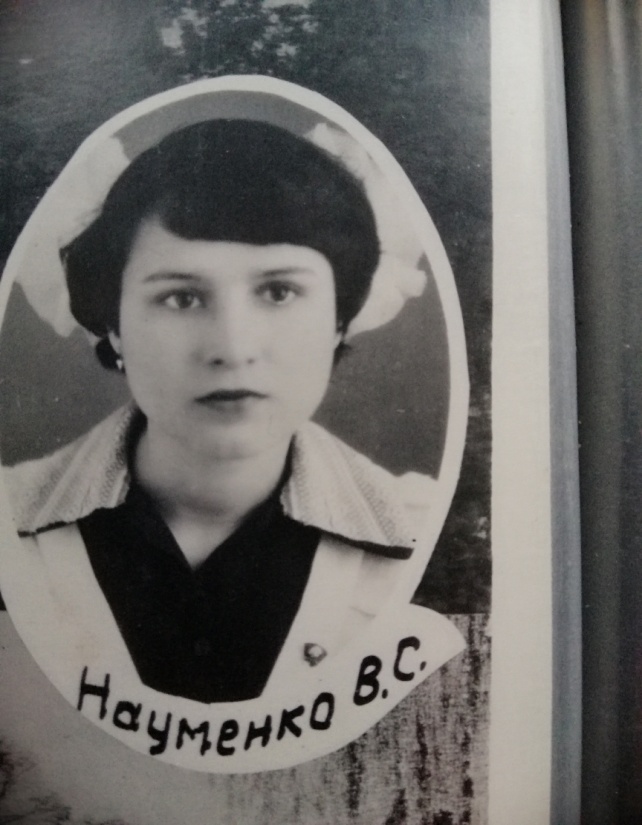 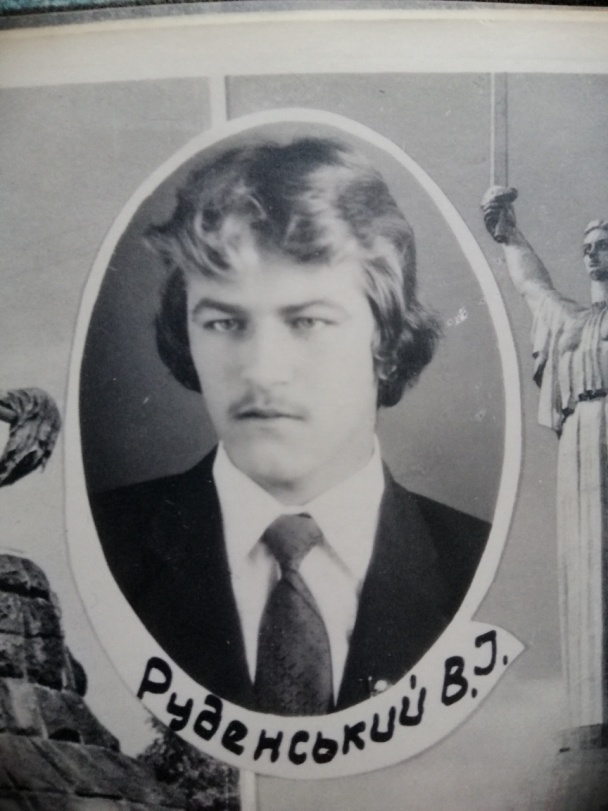 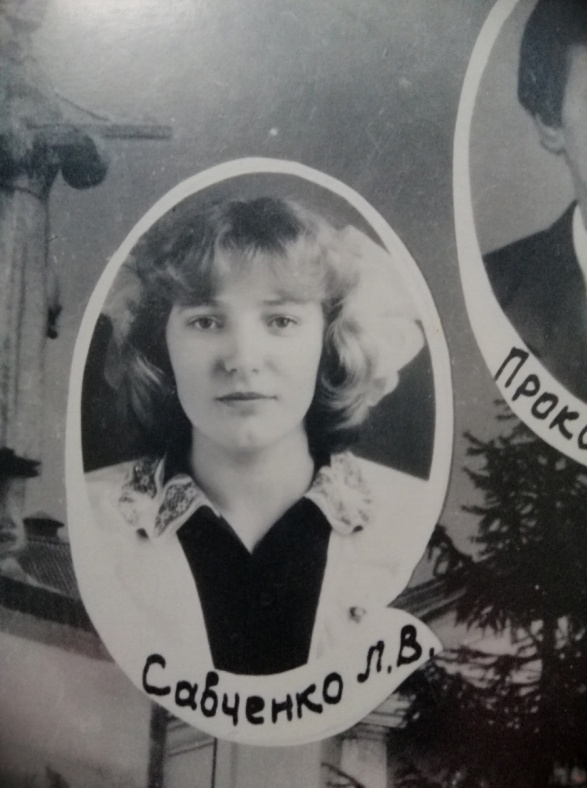 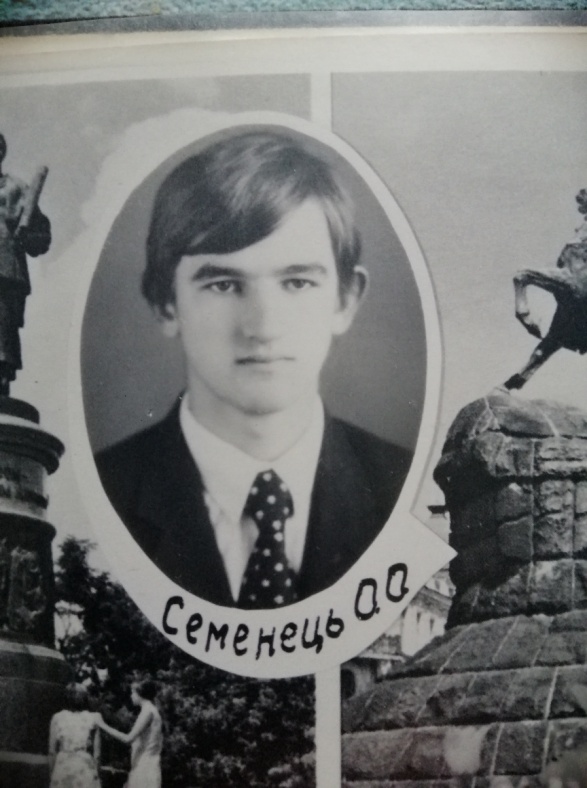 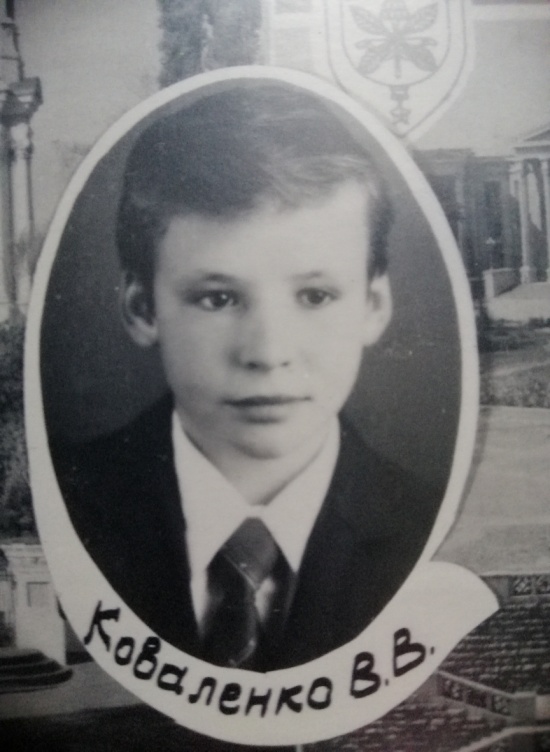 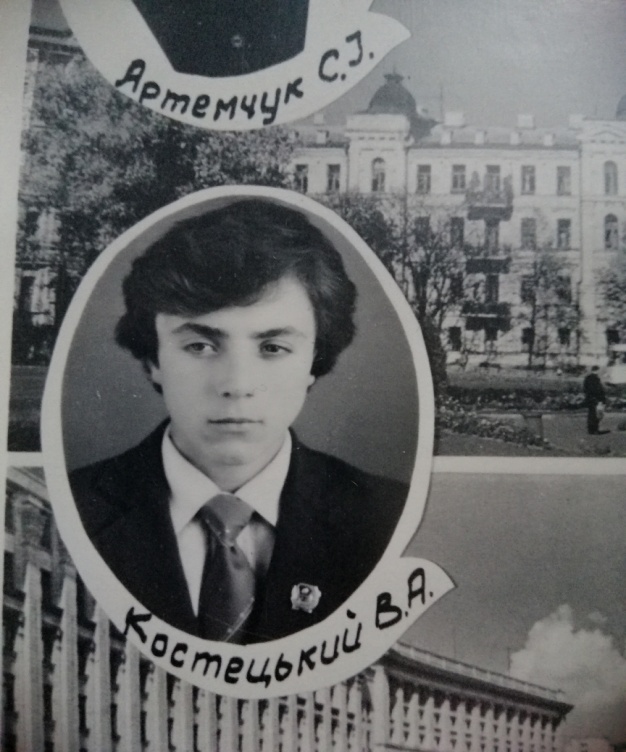 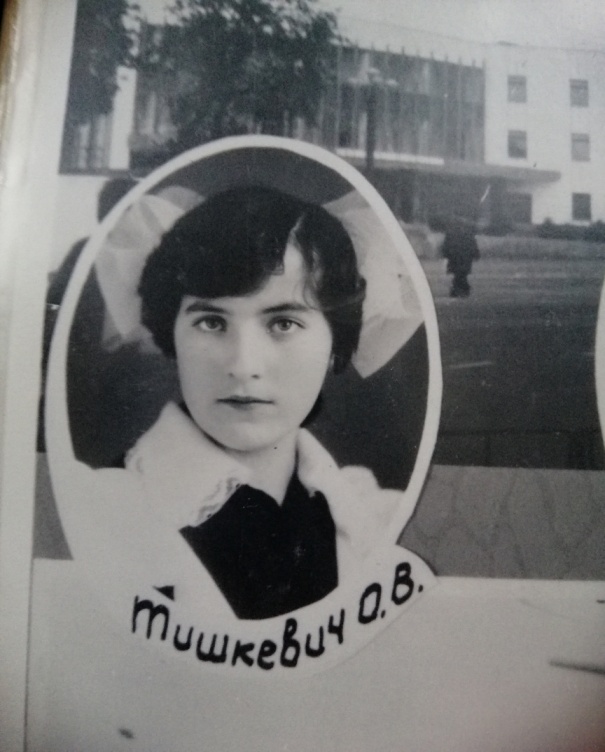 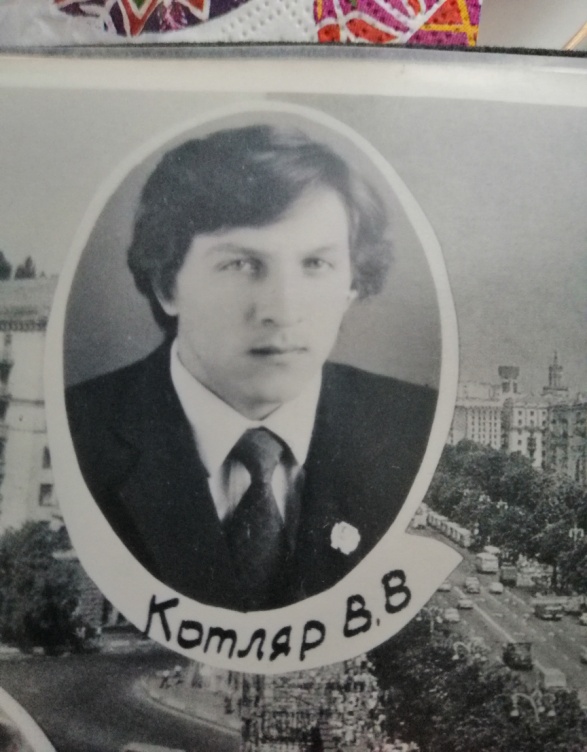 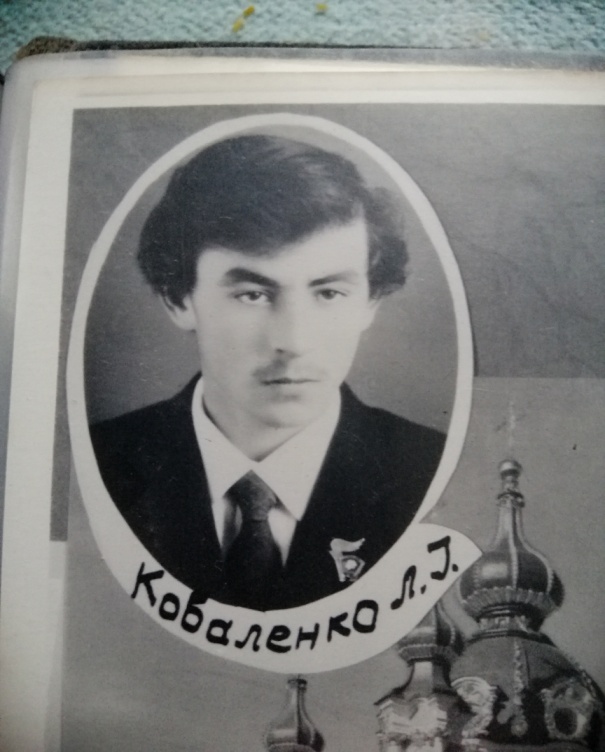 НАШ ВИПУСК
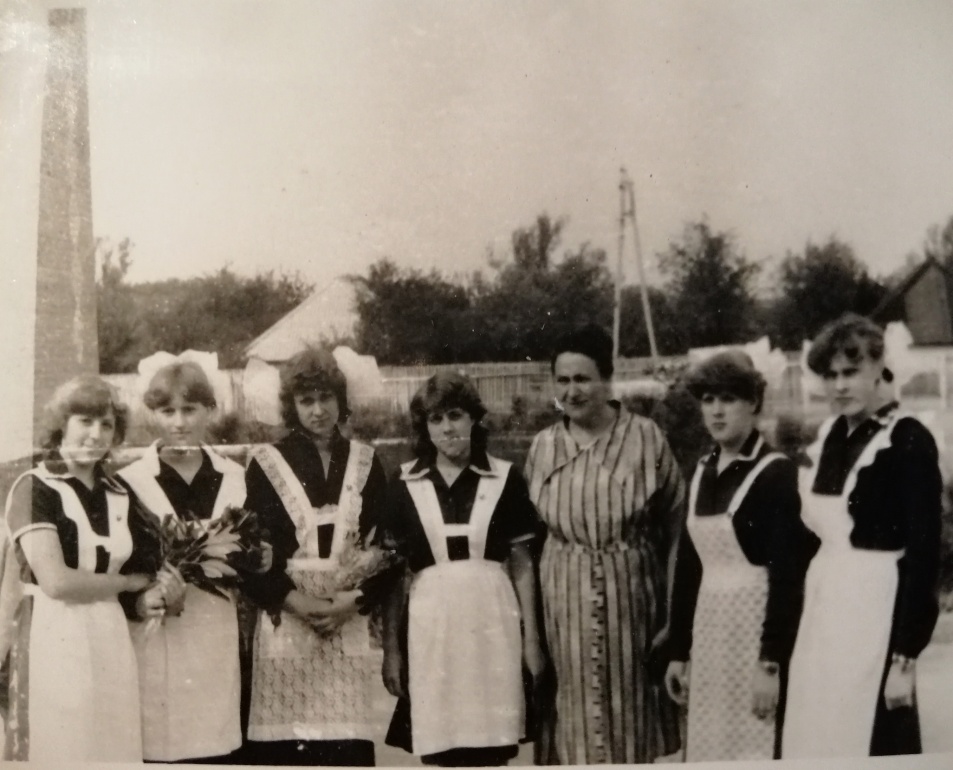 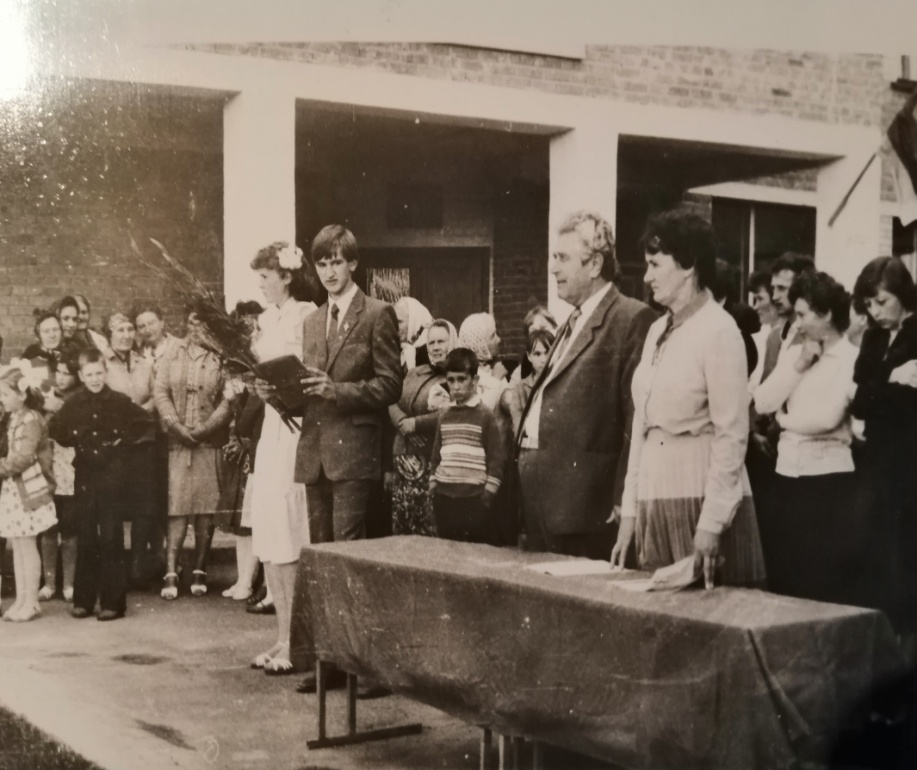 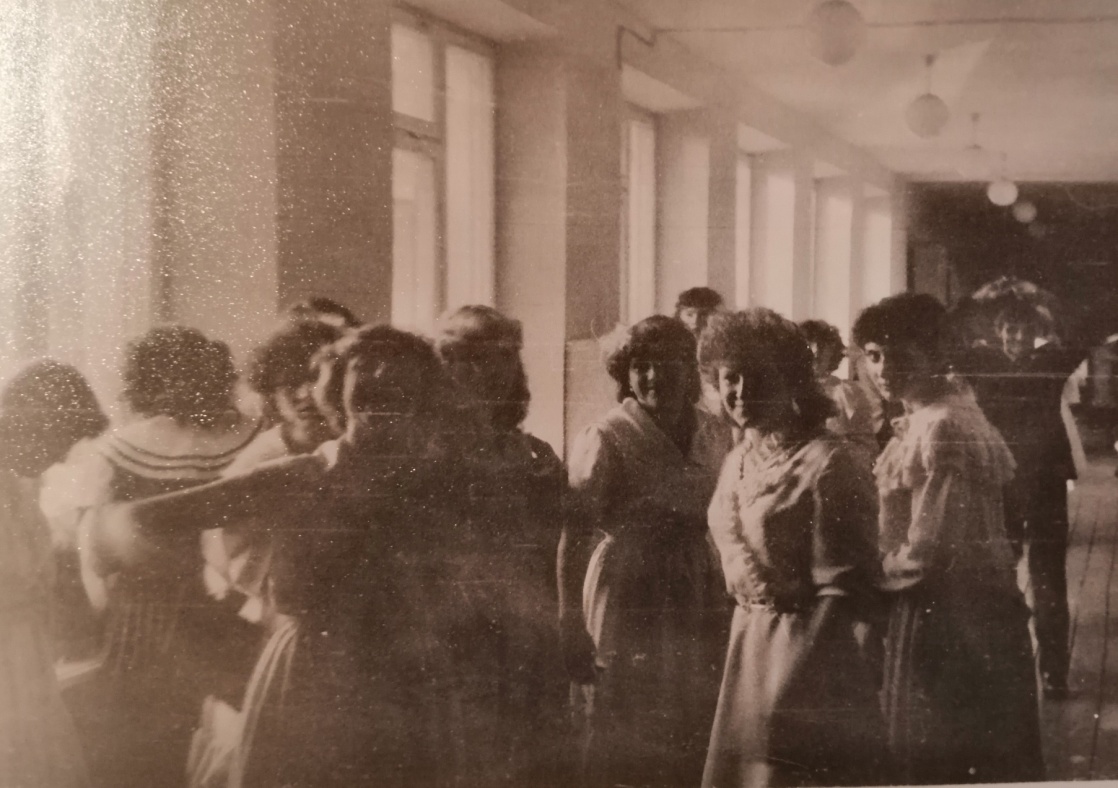 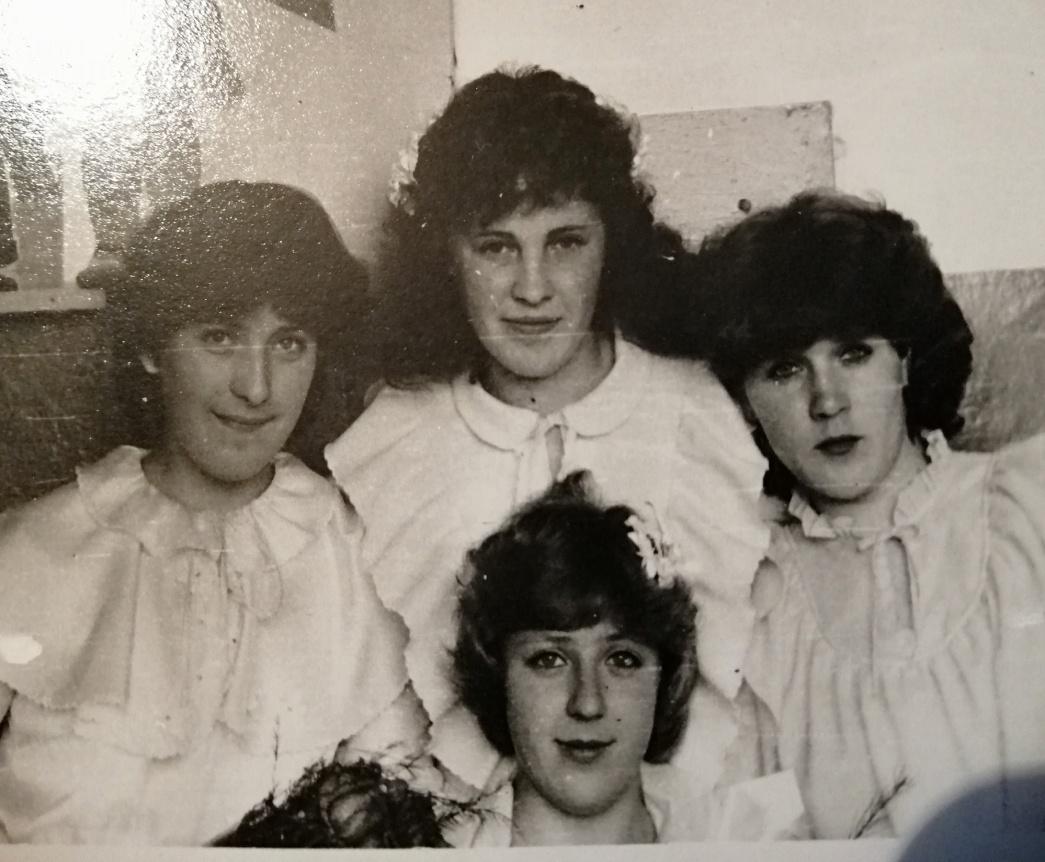 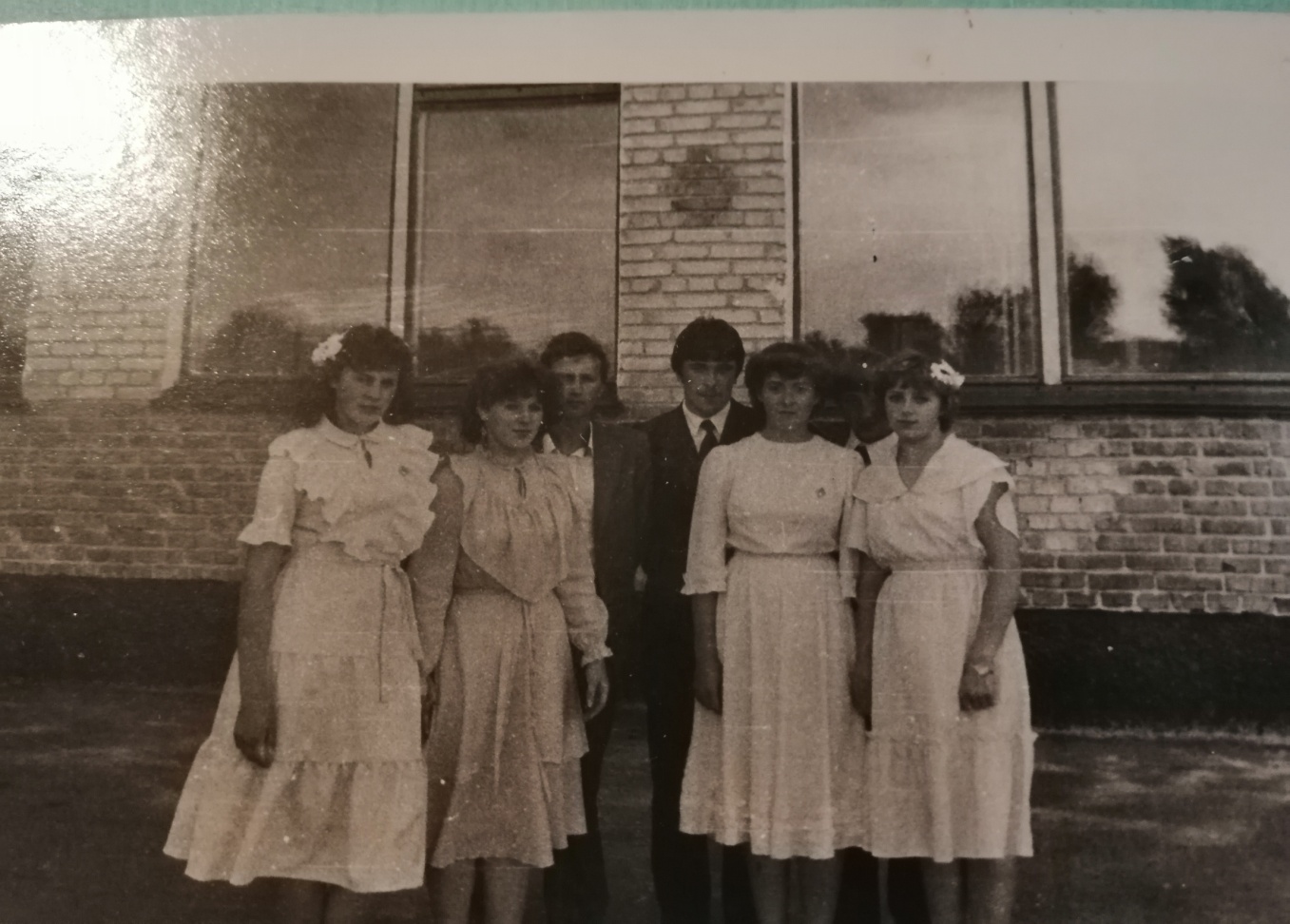 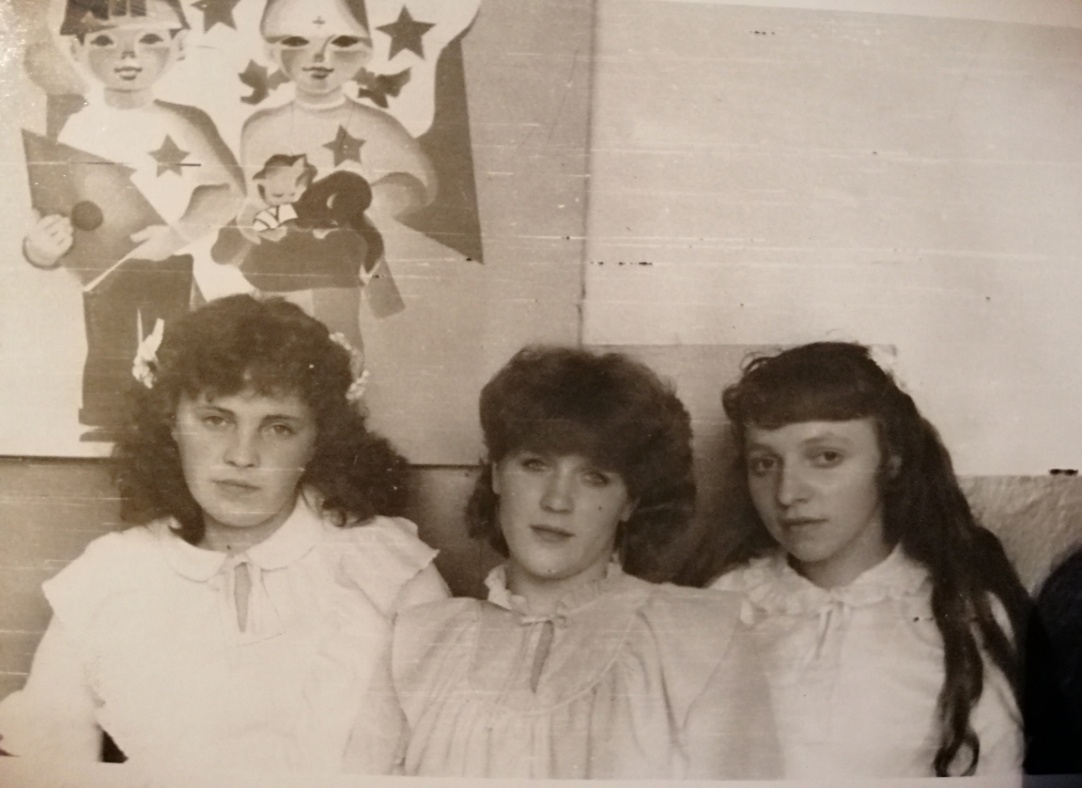 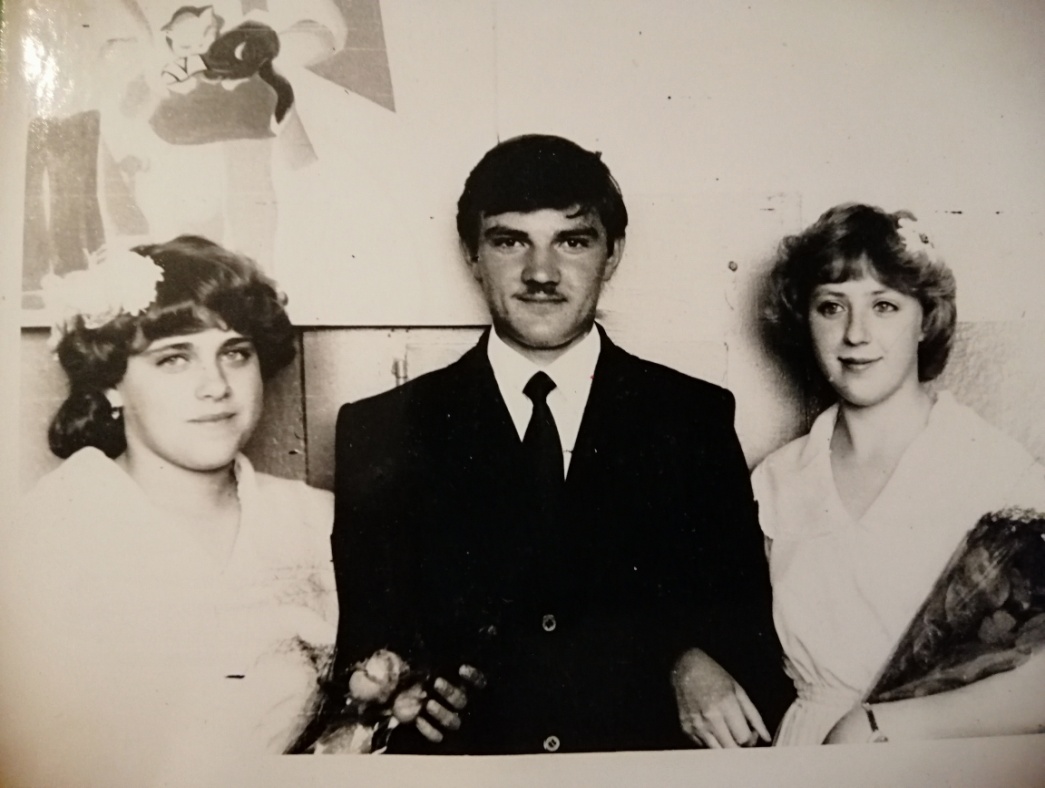 ЧЕРЕЗ … РОКІВ (ЗУСТРІЧІ)
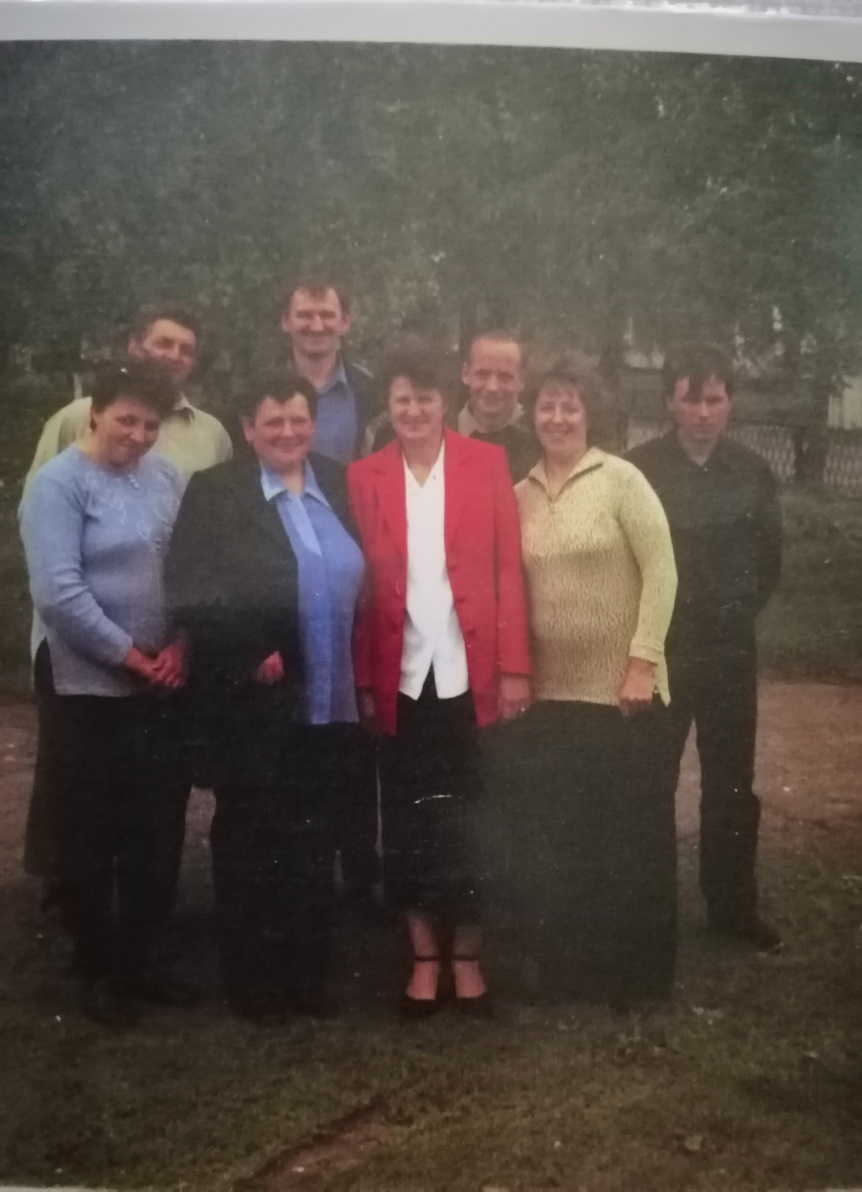 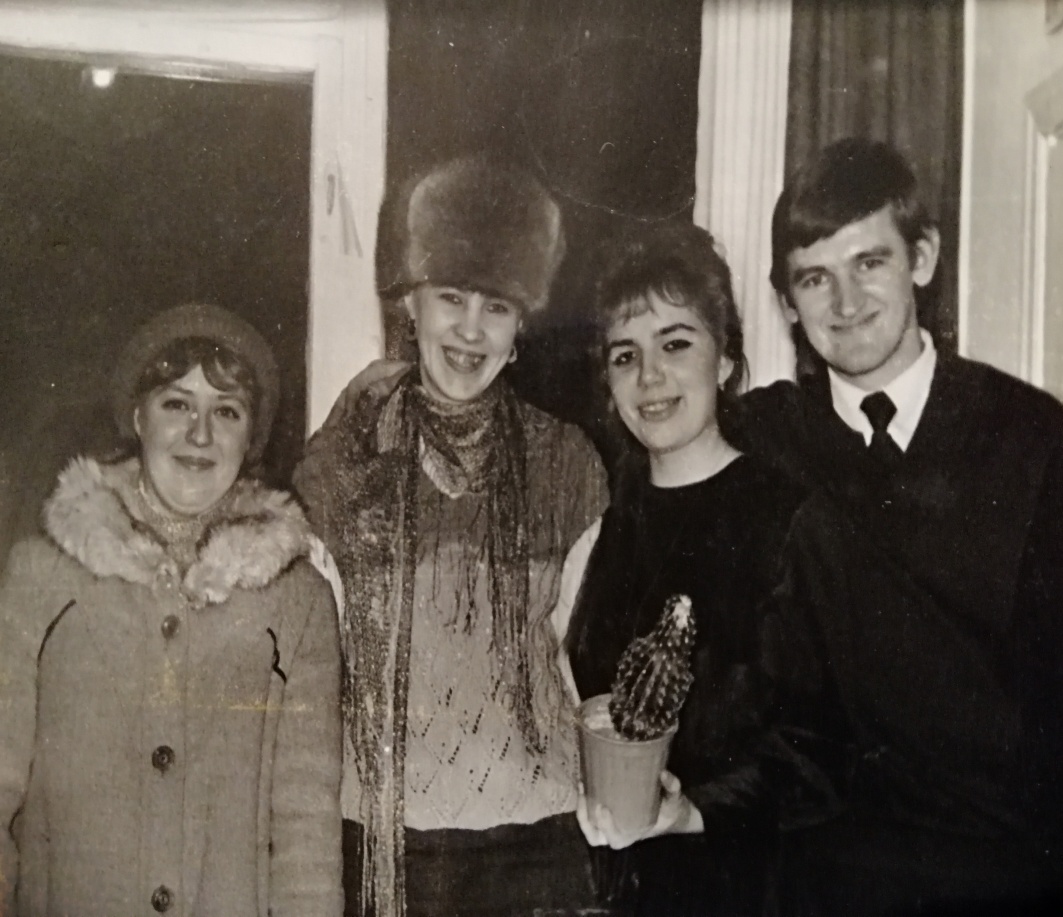 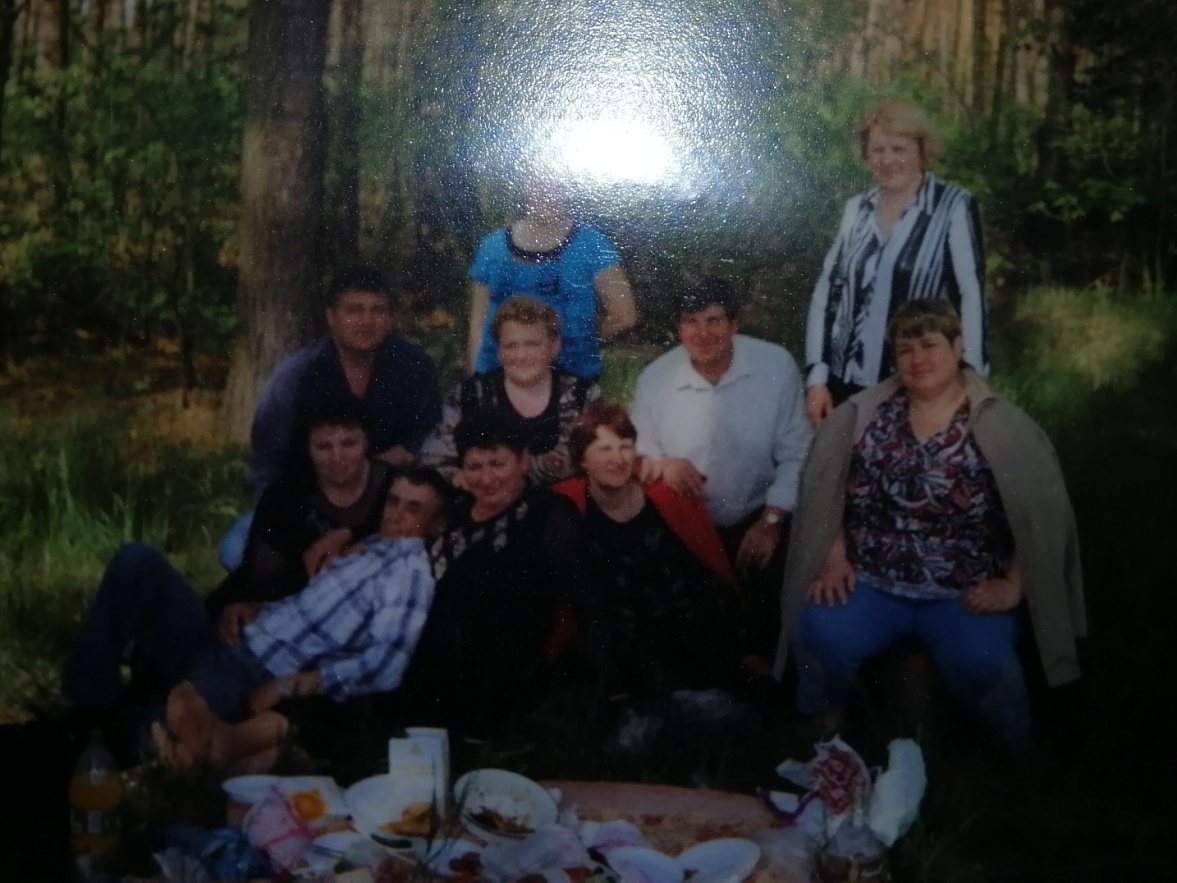 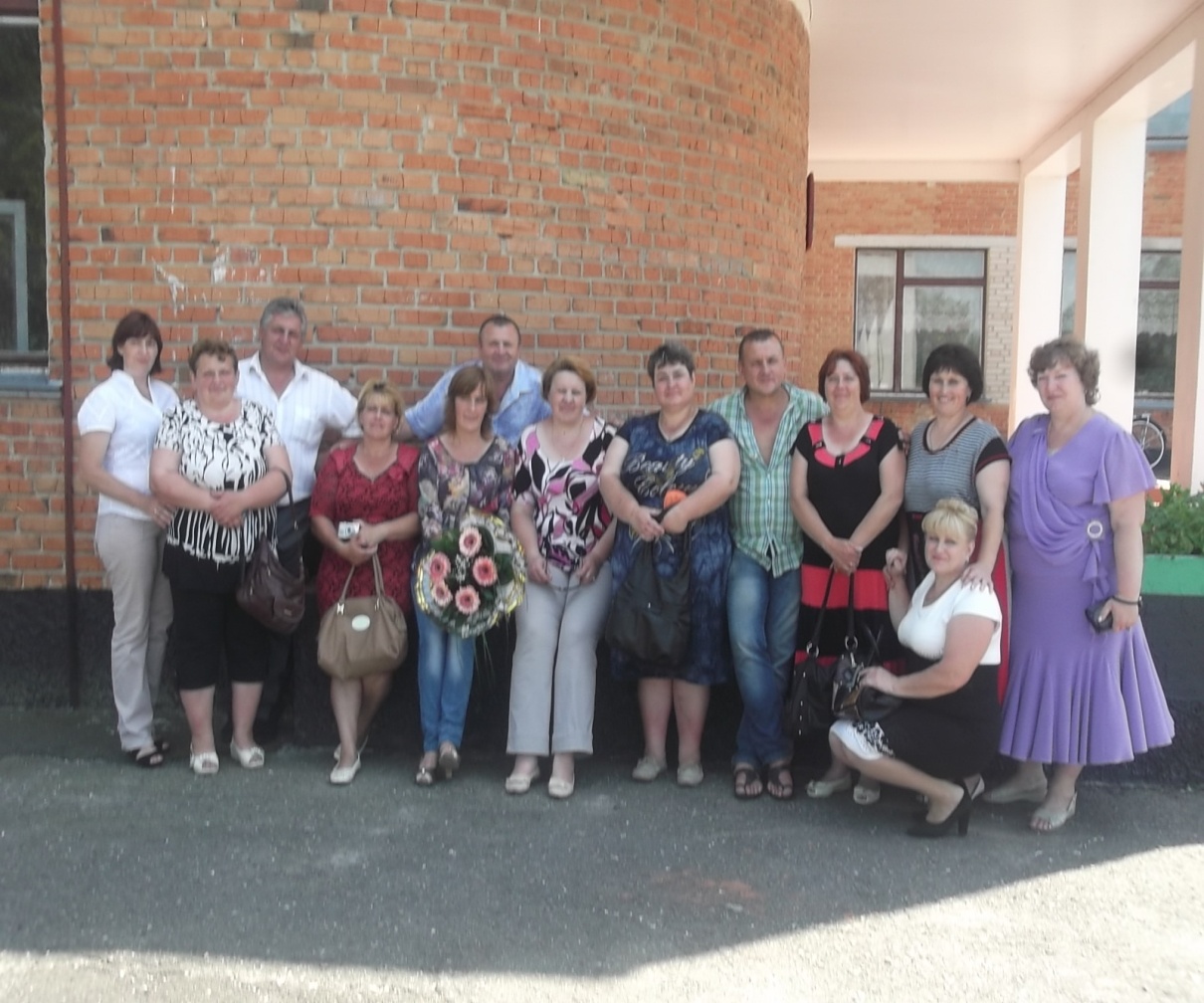 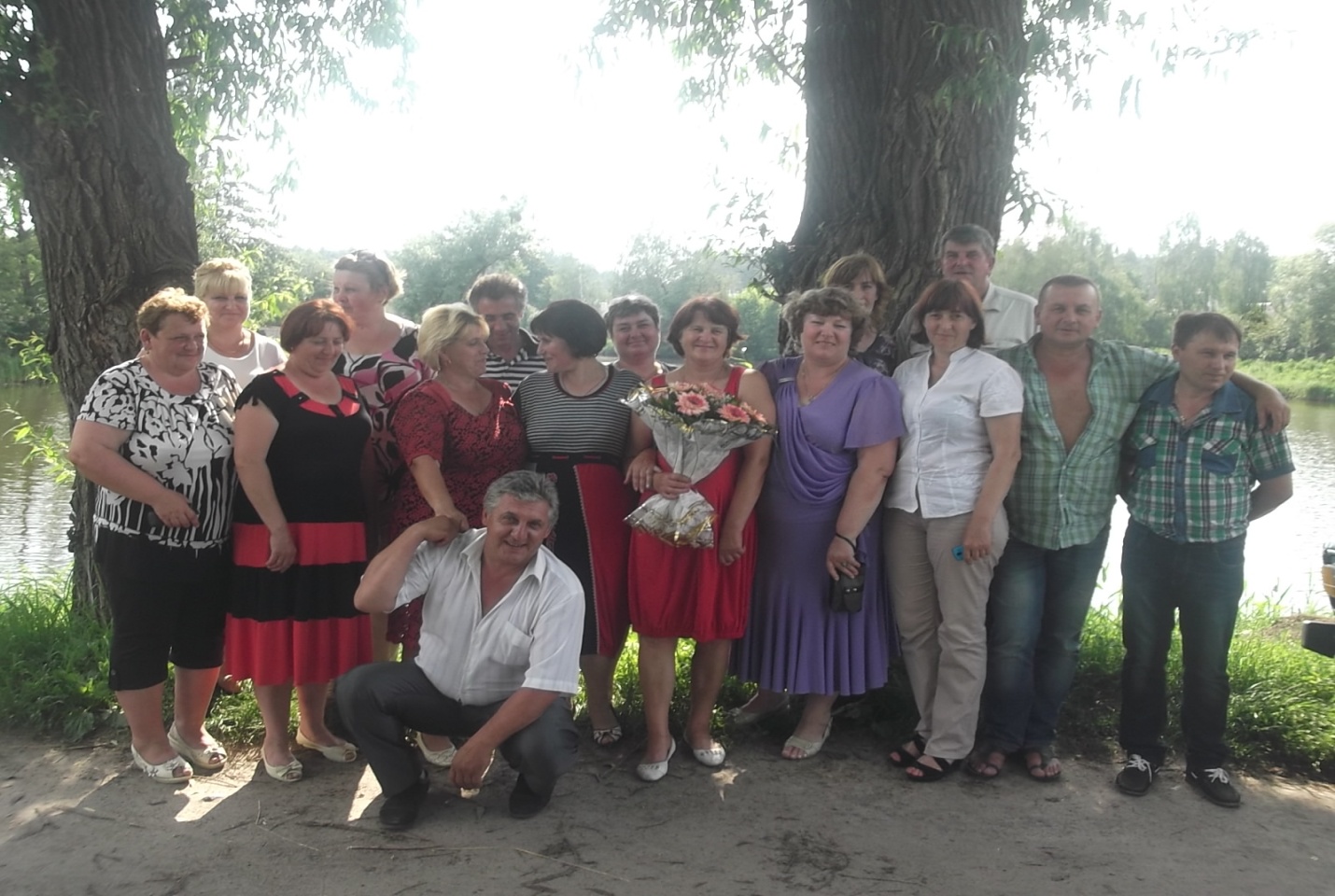 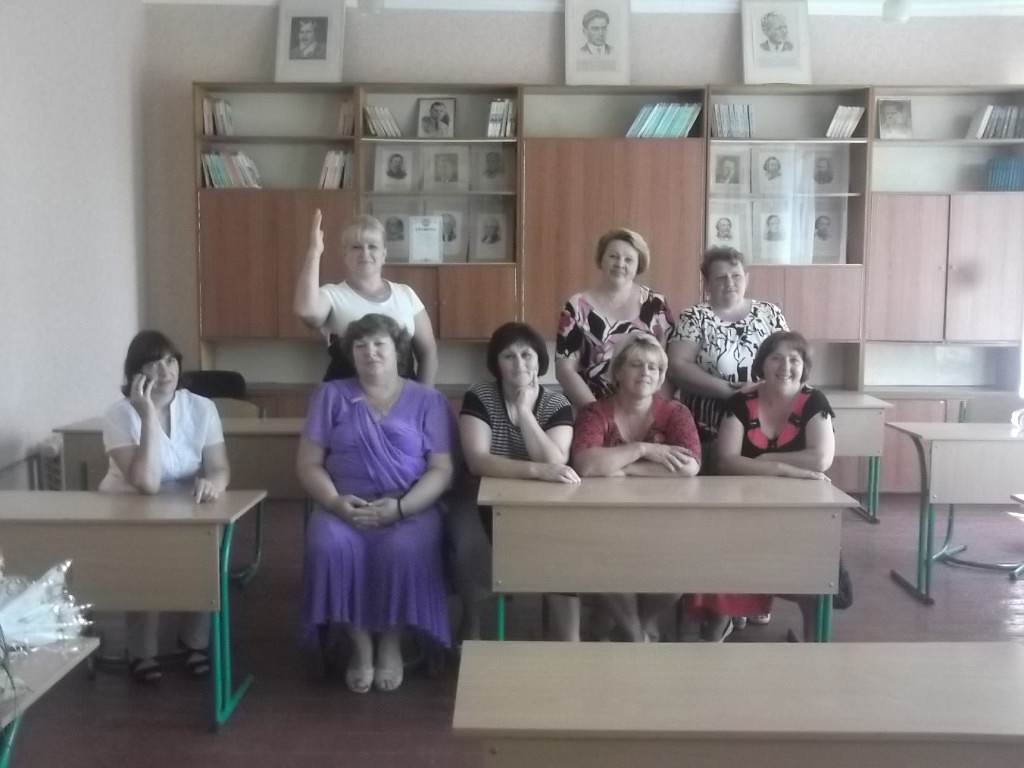 ЧЕРЕЗ 35 РОКІВ…
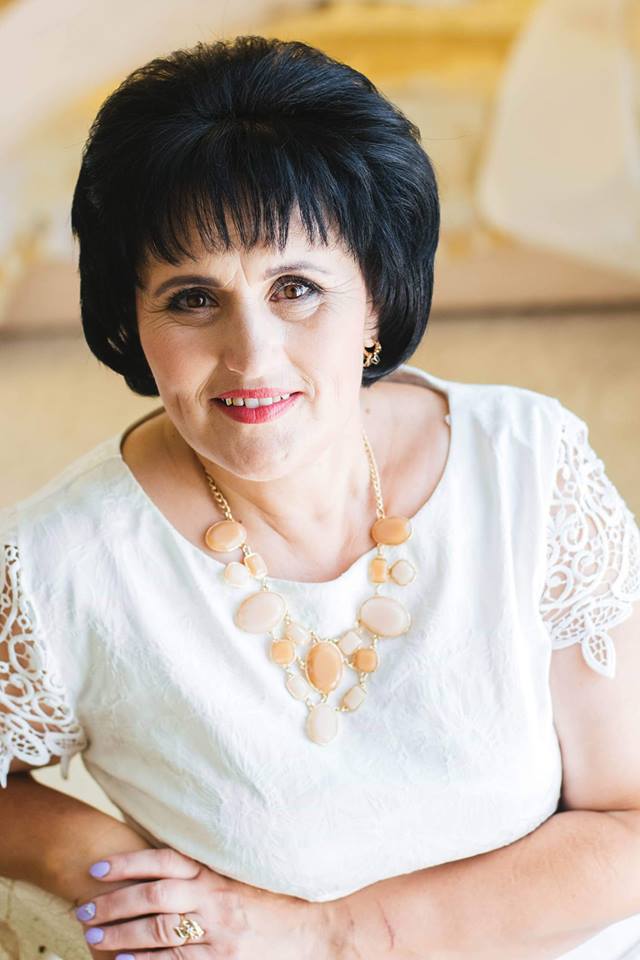 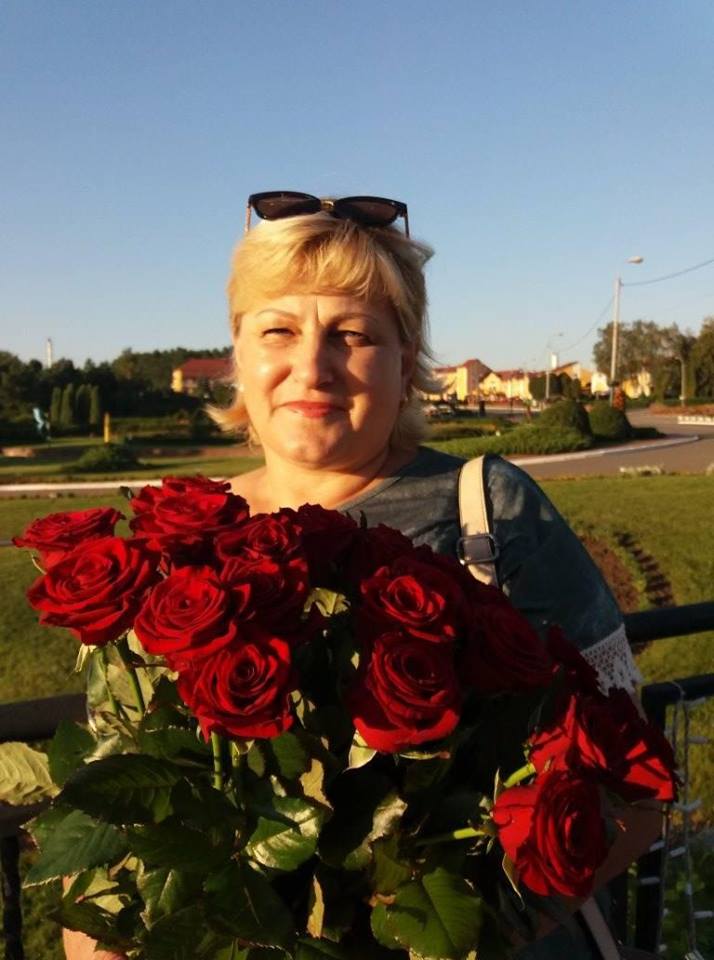 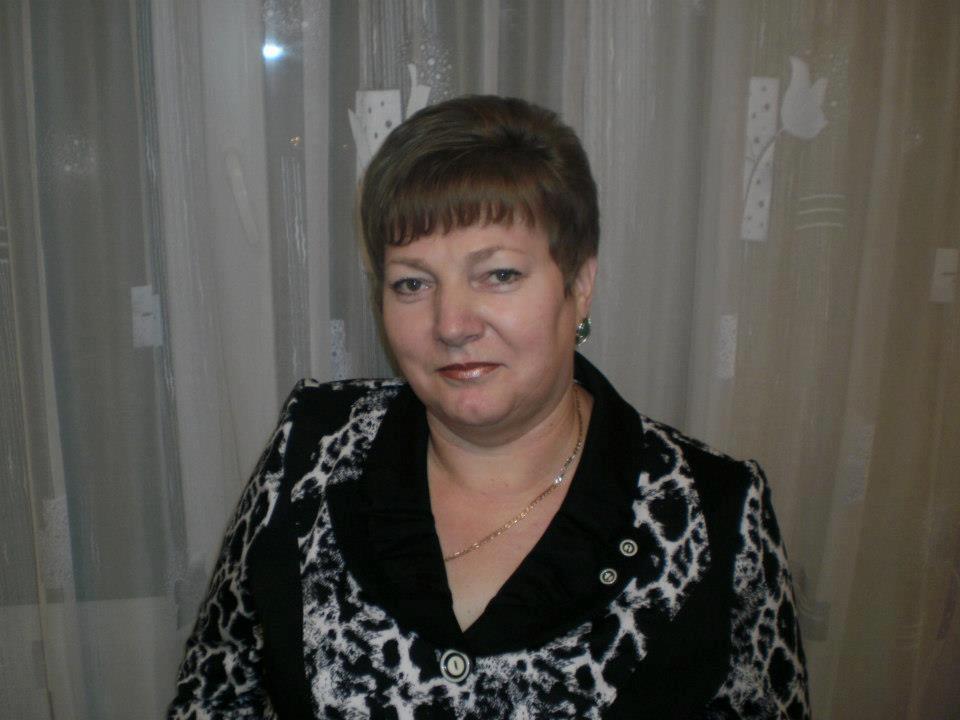 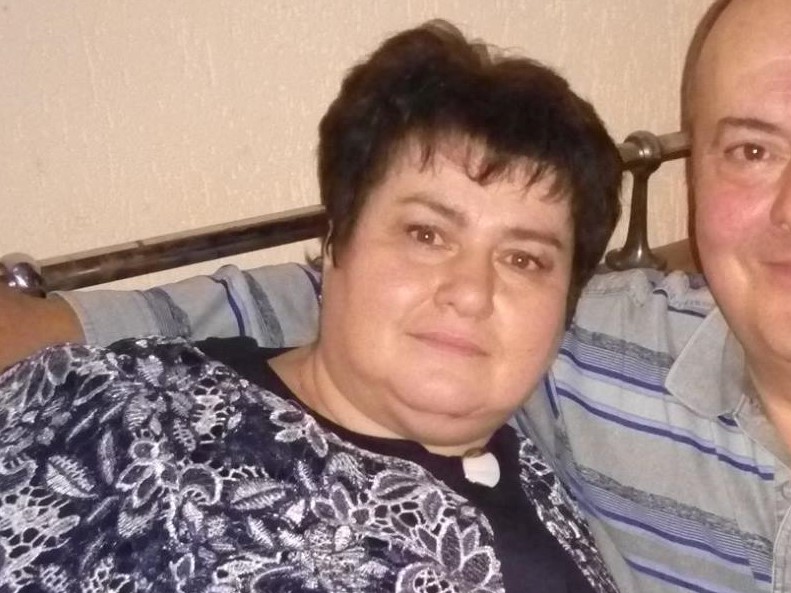 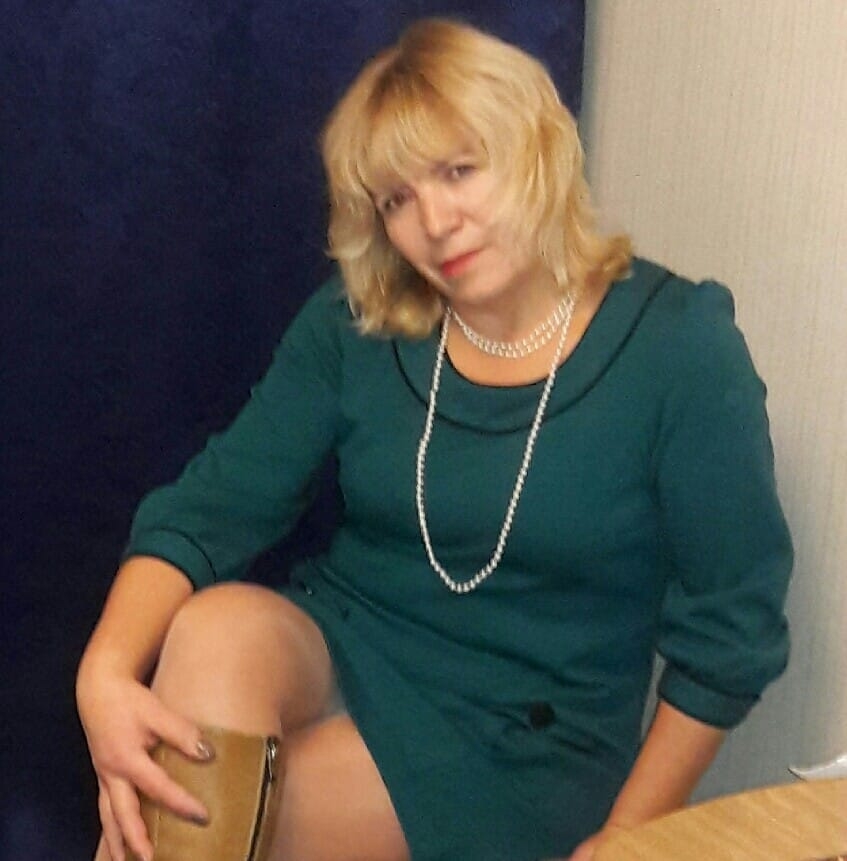 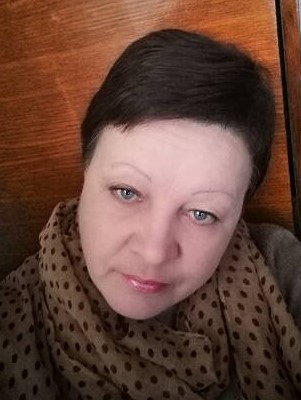 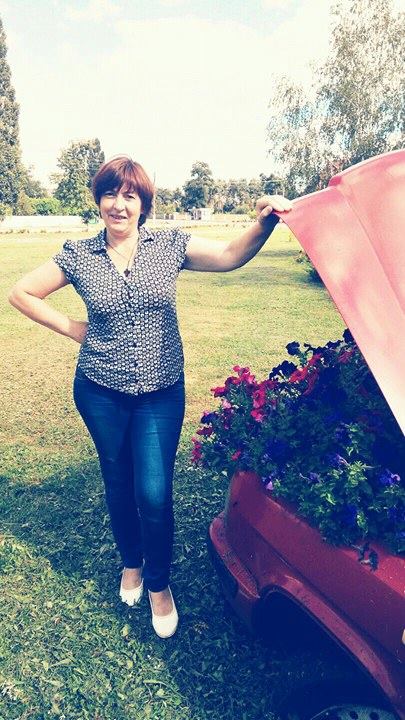 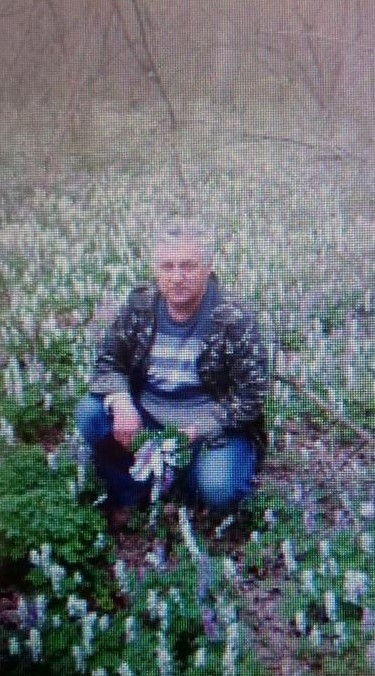 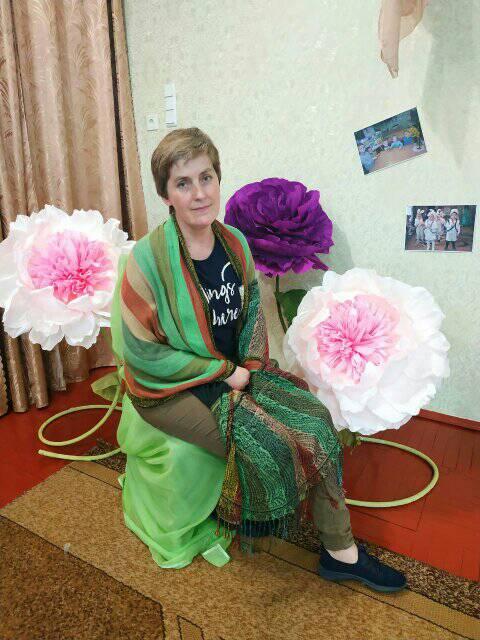 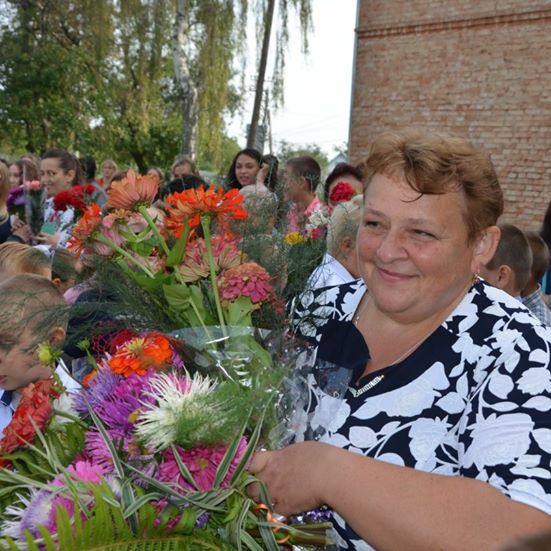 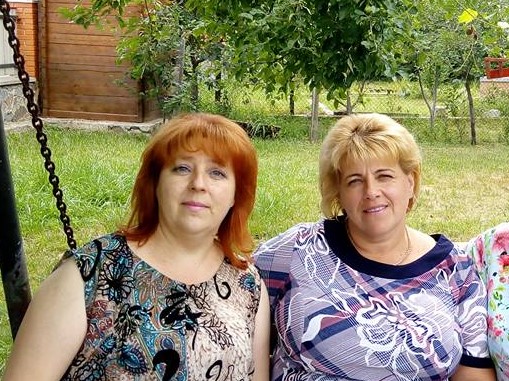 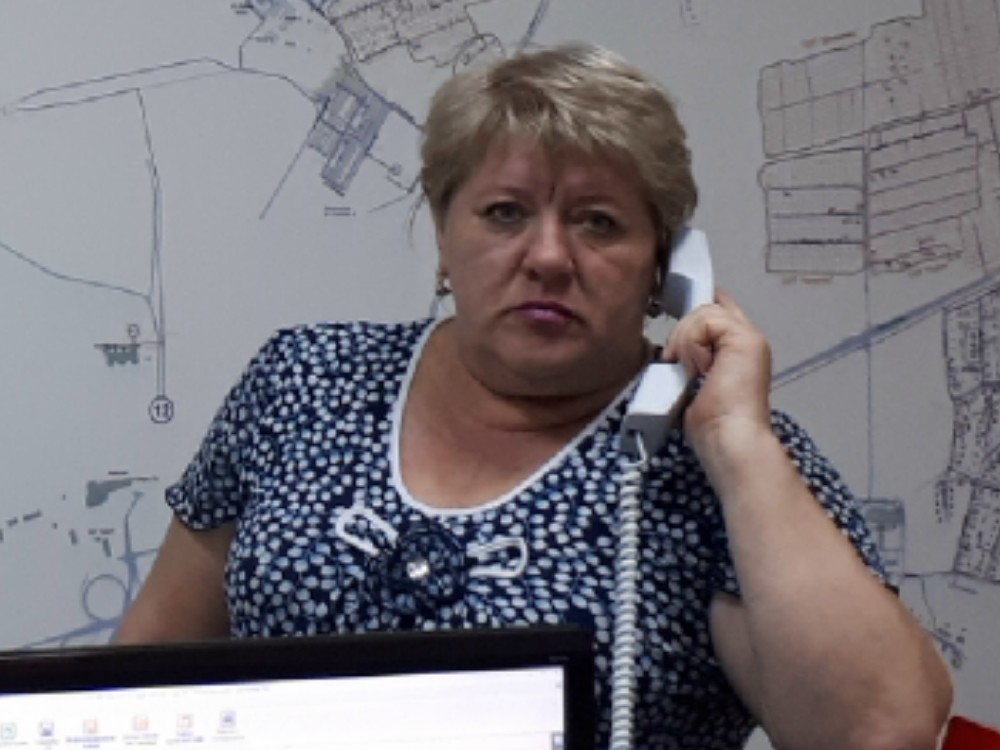 Зустріч 16.06.2019 (35 років потому)
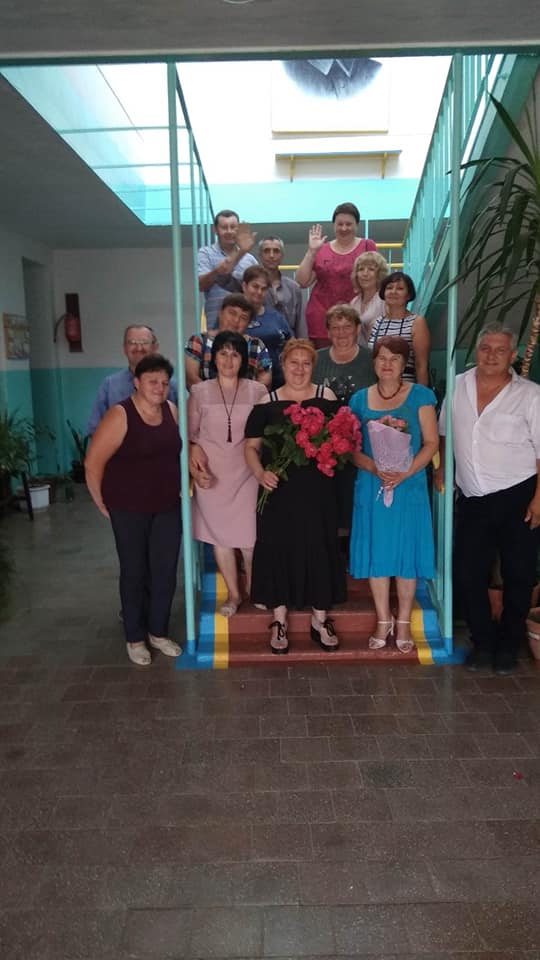 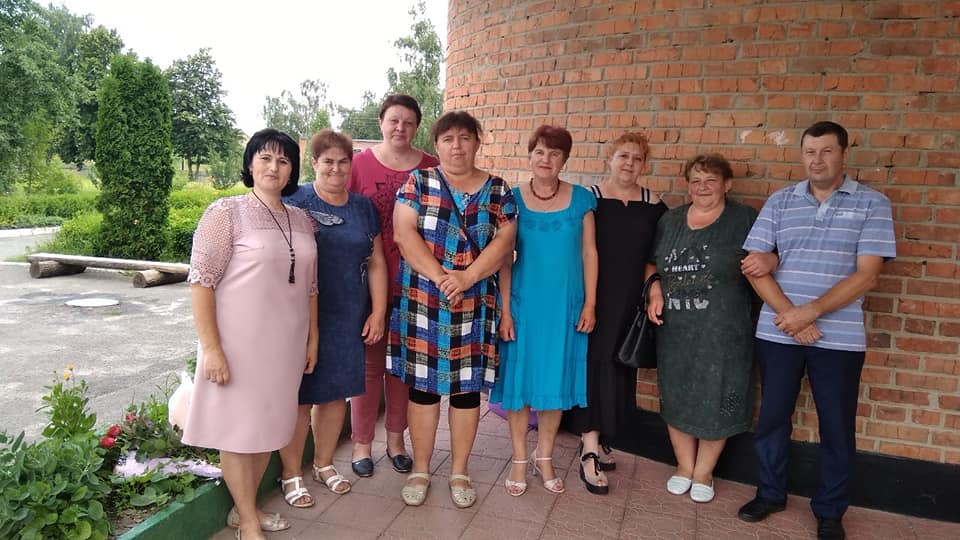 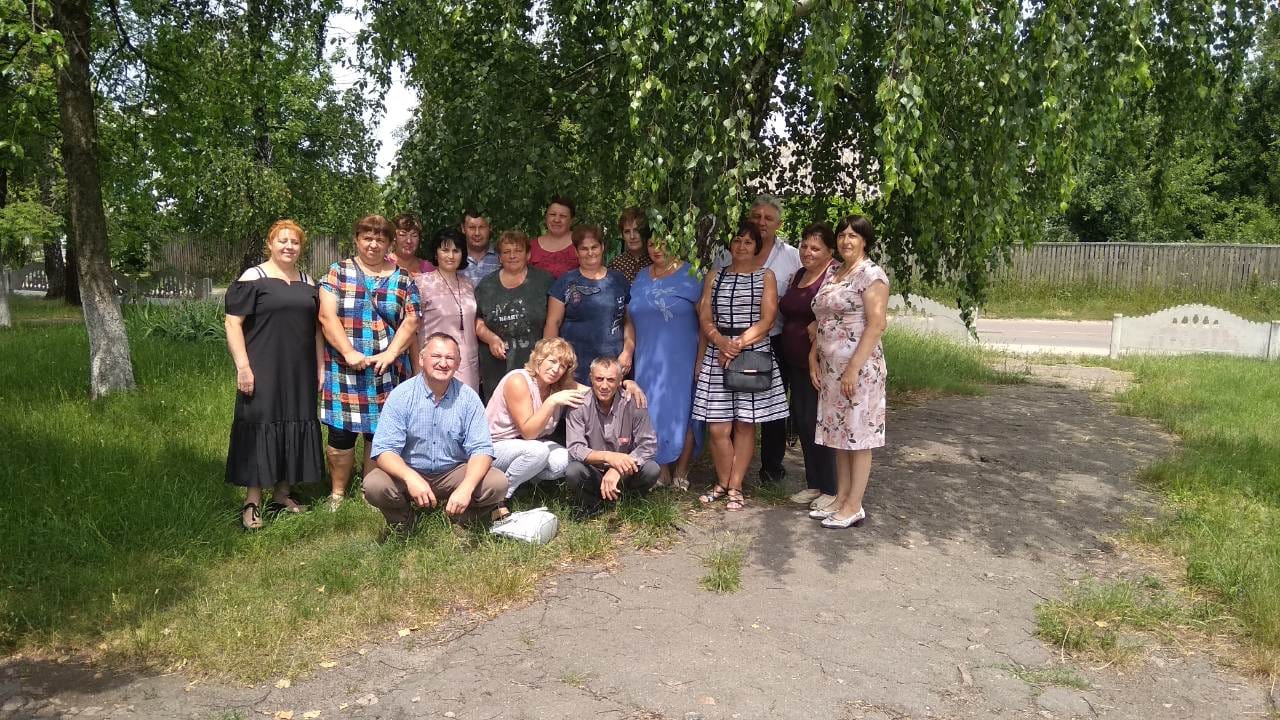 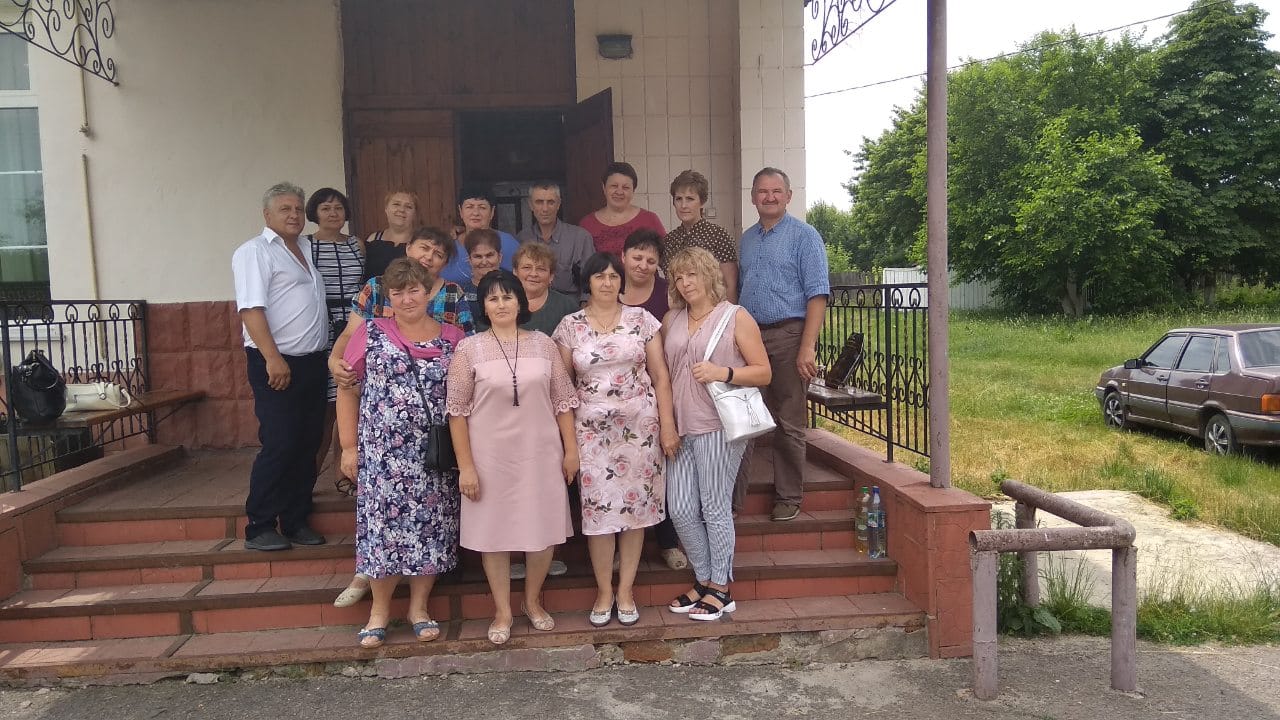 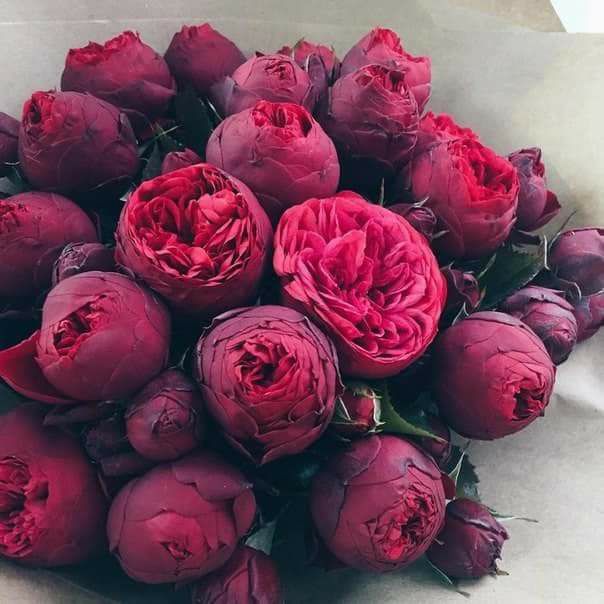 ДО НОВИХ ЗУСТРІЧЕЙ !!!veprik.e-schools.info